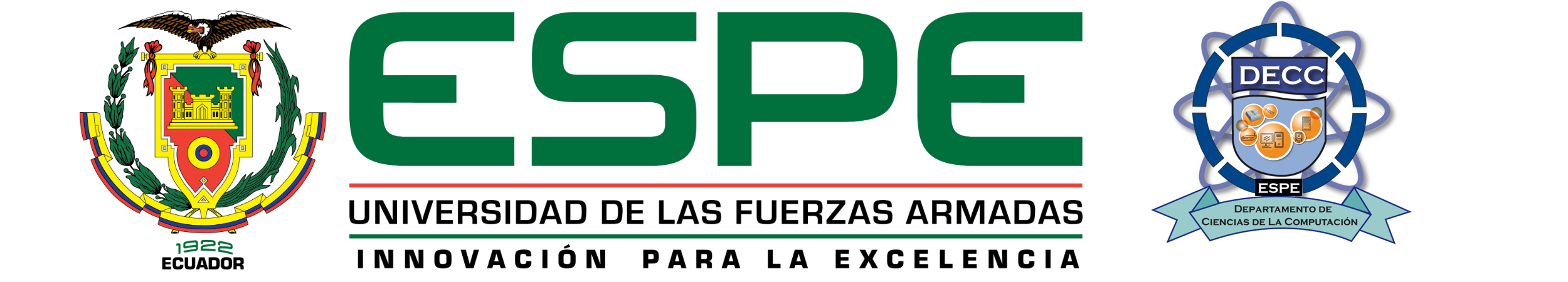 “Implementación de una PKI no acreditada utilizando estándares internacionales para garantizar la integridad de los documentos firmados digitalmente.”Caso de estudio: Departamento de Ciencias de la Computación DCC-ESPE.
AUTORES:
CARRERA ALBERTO 
CELI JUAN

Tutor:
Ing. Mario ron
AGENDA
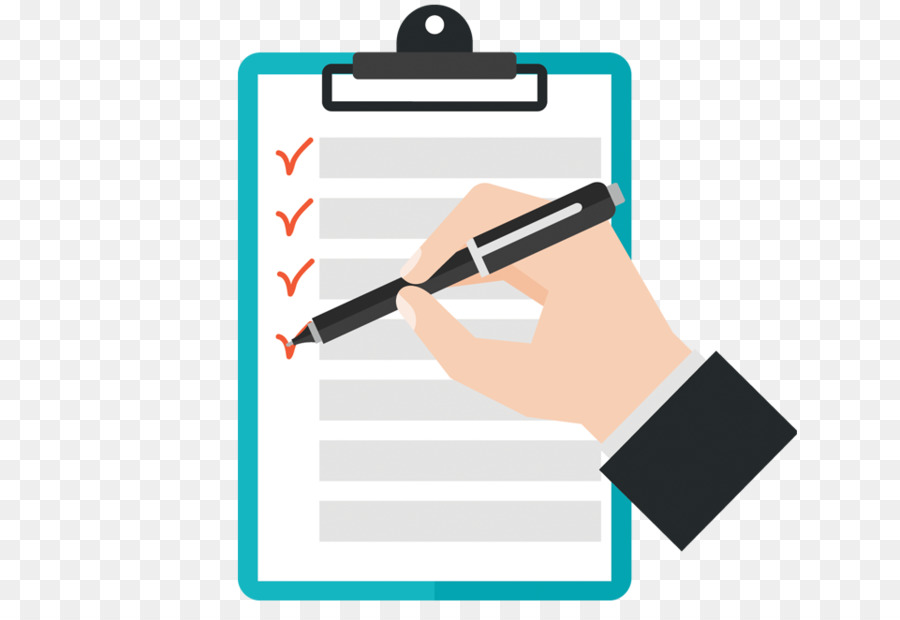 INTRODUCCIÓN
MARCO TEÓRICO
IMPLEMENTACIÓN
CONCLUSIONES
RECOMENDACIONES
2
Introducción
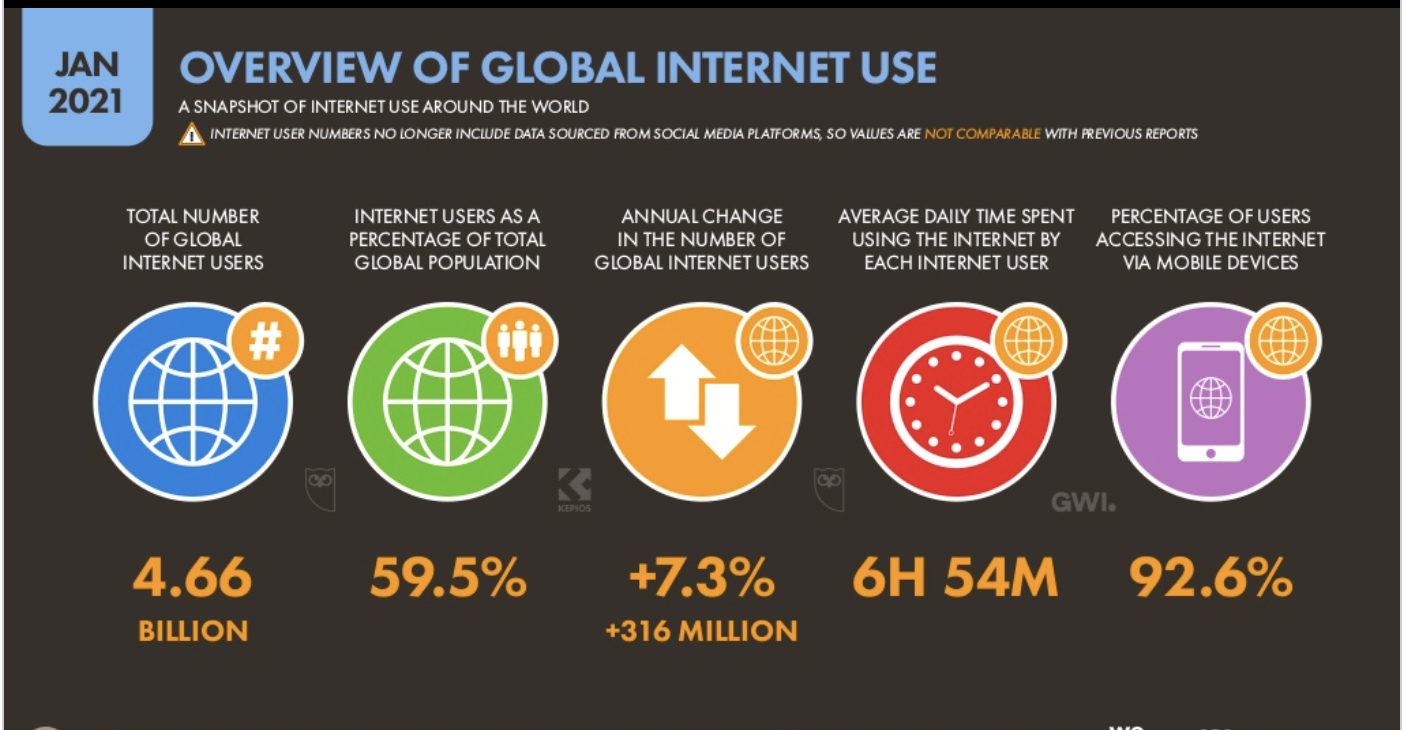 Antecedentes
Planteamiento del problema
Objetivos
Objetivo general
Objetivos específicos
Justificación 
Alcance
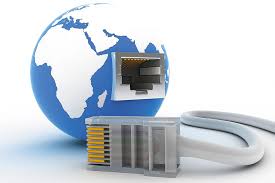 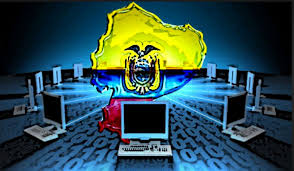 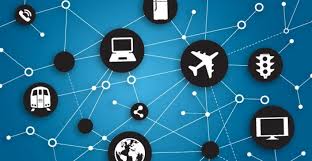 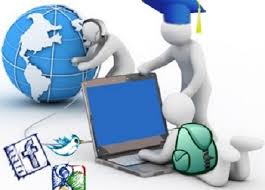 Internet la herramienta mas importante en la actualidad
Incremento del uso del internet en Ecuador
Instituciones de 
Educación superiores
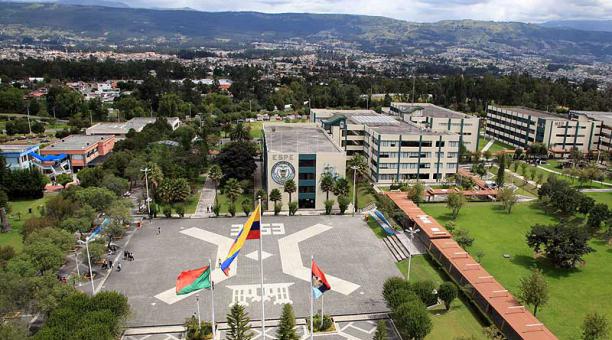 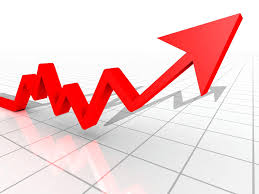 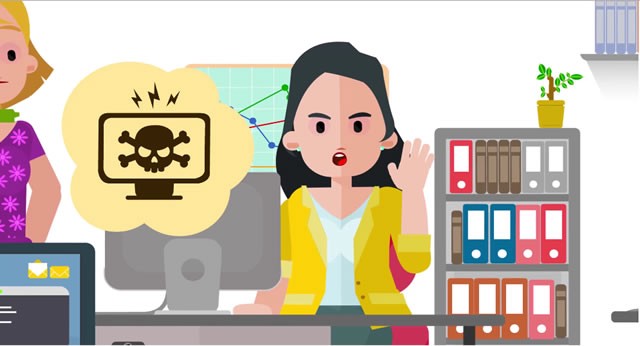 Riesgos asociados a
transferencia de información
Universidad de las Fuerzas Armadas “ESPE”
3
Digital 2021 Global Overview Report (January 2021)
[Speaker Notes: De acuerdo con un estudio realizado por la revista digital global overview report para el año 2021, tenemos un resumen del uso a nivel mundial del internet.
1.- numero total de usuarios de internet es de 4,66 billones 
2.- siendo esto el 59,5 por ciento de la poblacion mundial 
3.- presentando un aumento del 7,3 % es decir 316 millones de usuarios con respecto del año anterior 
4.- el promedio de uso del internet de cada usuario es 6horas con 54 minutos y el porcentage de usuarios con acceso a internet via dispositivos mobiles es del 92,6 % 


El internet se ha convertido en la herramienta más importante en la vida cotidiana de todas las personas 

En Ecuador es notable el incremento del uso de internet (Arcotel, 2020), para el año de 2020 contaba con 2.241.836 de cuentas de internet fijo y 9.765.161 cuentas de internet móvil, que representa un gran intercambio de información

El entorno de educación superior no es ajeno al intercambio de información, tampoco lo es al constante avance de tecnología y por ende el aumento de riesgos asociados a la transferencia de información

el presente proyecto se enfoco en la Universidad de las Fuerzas Armadas ESPE que está integrada por estudiantes, personal docente e investigador, y personal administrativo, quienes son los principales beneficiarios de los servicios de tecnología que la Universidad provee. Actualmente en la Universidad se maneja un gran volumen de información de miles de estudiantes, quienes además hacen uso de sus plataformas y medios digitales para enviar documentación]
Introducción
Antecedentes
Planteamiento del problema
Objetivos
Objetivo general
Objetivos específicos
Justificación 
Alcance
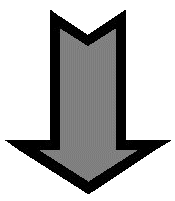 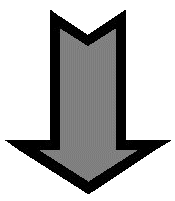 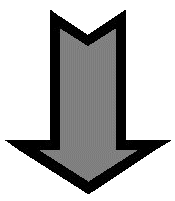 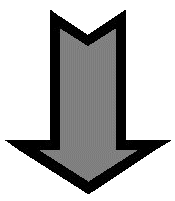 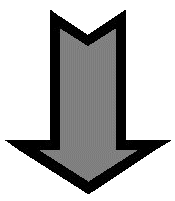 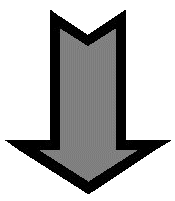 4
Introducción
Antecedentes
Planteamiento del problema
Objetivos
Objetivo general
Objetivos específicos
Justificación 
Alcance
QUÉ
Implementar una PKI
COMÓ
Utilizando software libre y 
basándose en el marco legal ecuatoriano
PARA QUÉ
Garantizar la integridad de los documentos firmados digitalmente
5
Introducción
Antecedentes
Planteamiento del problema
Objetivos
Objetivo general
Objetivos específicos
Justificación 
Alcance
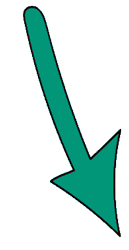 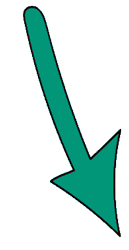 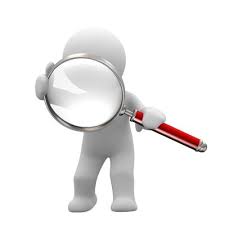 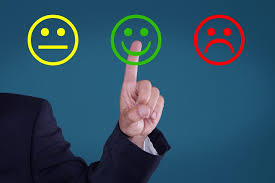 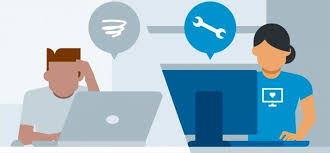 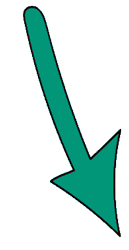 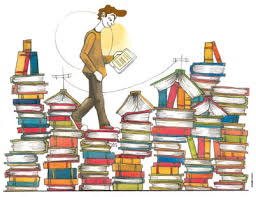 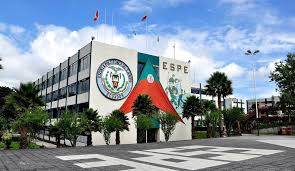 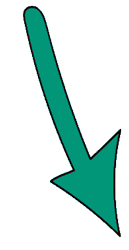 6
Introducción
Antecedentes
Planteamiento del problema
Objetivos
Objetivo general
Objetivos específicos
Justificación 
Alcance
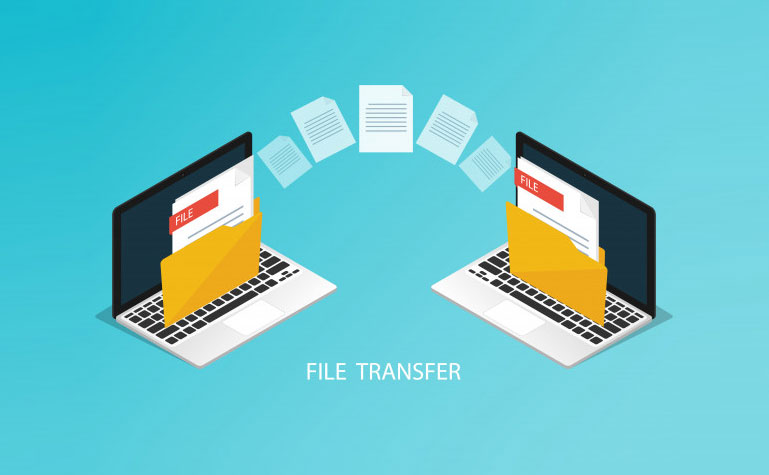 1
3
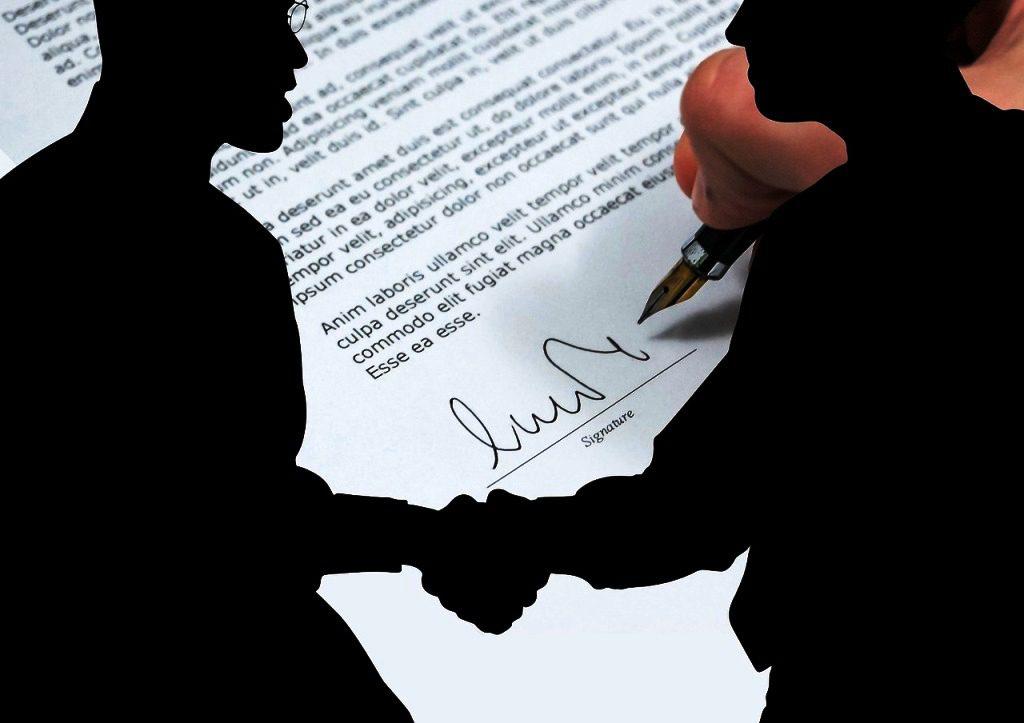 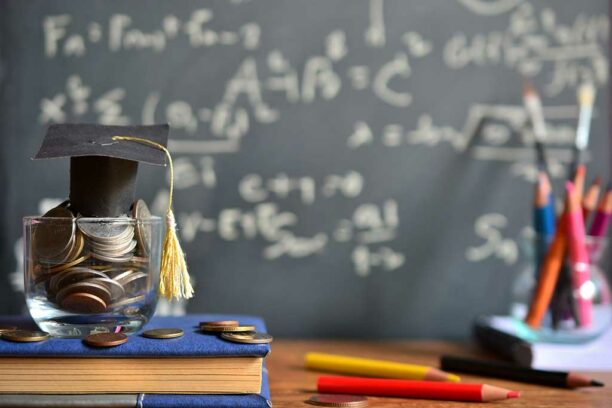 Utilizar medios digitales de forma segura
2
Agregar validez legal al entorno de la ESPE
Herramientas de Firma Digital 
son de pago
7
[Speaker Notes: Los aspectos más relevantes para justificar el proyecto hacen referencia a las causas y efectos de la problemática y son los siguientes:
 
Una firma digital asegura la autoría e integridad de los documentos realizados digitalmente, además tiene igual validez a los documentos firmados en papel, 
 
Dado que para la realización de la mayoría de los documentos se utilizan máquinas electrónicas tales como un ordenador, lo más adecuado sería que la herramienta para firmar los documentos se encuentre bajo el mismo medio, agilitando así cualquier tipo de proceso en el cual se requiera la firma de una persona.
 
La mayoría de estudiantes de la Universidad de las Fuerzas Armadas ESPE depende económicamente de otras personas, y  no se encuentran en la capacidad de adquirir una herramienta para firmar digitalmente, por lo que les resultaría más conveniente poder utilizar una que no represente ningún valor monetario]
Introducción
Antecedentes
Planteamiento del problema
Objetivos
Objetivo general
Objetivos específicos
Justificación 
Alcance
ESPE
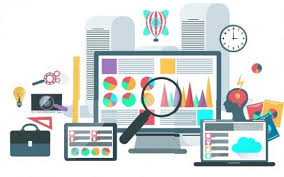 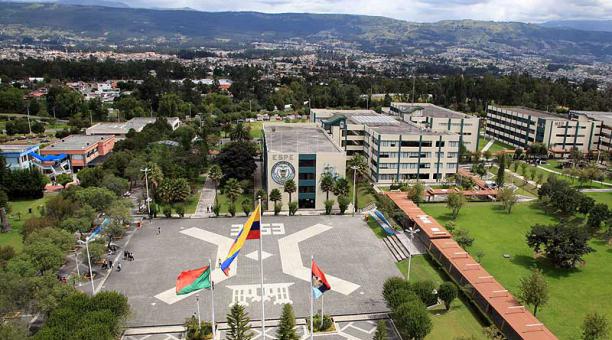 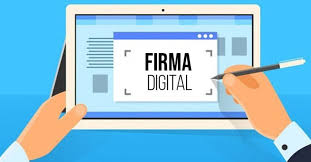 Herramienta tecnológica
Integridad
Validez Legal
Documentos Digitales
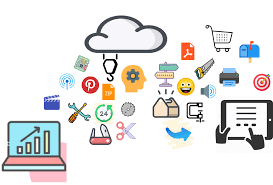 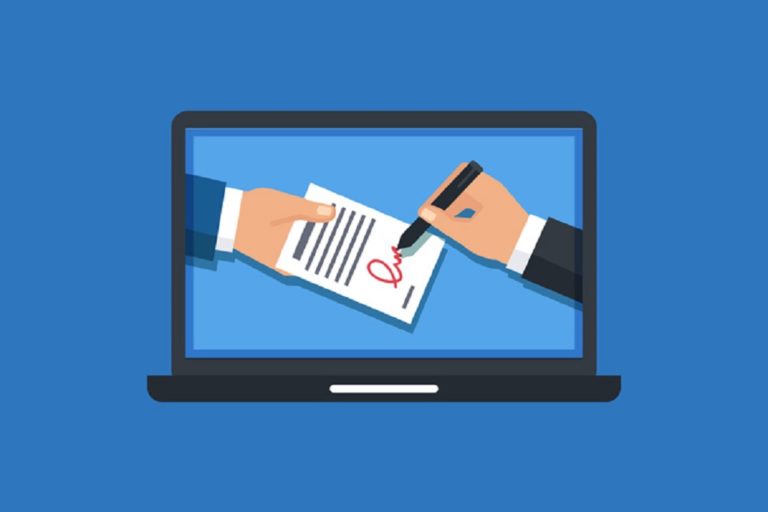 Disminuye
incertidumbre
Autenticación de origen
8
Sin Costo
[Speaker Notes: El presente proyecto propone que la Universidad de las Fuerzas Armadas ESPE cuente con una herramienta que facilite la firma de documentos sin la necesidad de imprimirlos, que disminuya la incertidumbre acerca de su integridad, autenticación de origen y no repudio agregando así valor legal al entorno virtual de la institución, y que además su uso y/o adquisición no represente ningún valor monetario.]
Marco Teórico
La criptografía asimétrica es mucho más moderna actualmente se la utiliza comúnmente en el comercio electrónico. Consiste en generar dos pares de claves una pública y una privada
Criptografía Simétrica o 
de clave privada
Este tipo de criptografía es la más conocida y utilizada por su simplicidad, su principal característica es el uso de una sola clave para cifrar y descifrar documentos
Conceptos Generales
Criptografía Asimétrica
Firma Digital
Certificado Digital
PKI
Definición
Componentes
9
[Speaker Notes: Criptografía proviene etimológicamente del griego Kriptos = ocultar y Graphos = escritura, que tiene como resultado ocultar la escritura mediante varias técnicas para que un mensaje no sea legible de forma clara]
Marco Teórico
Conceptos Generales
Criptografía Asimétrica
Firma Digital
Certificado Digital
PKI
Definición
Componentes
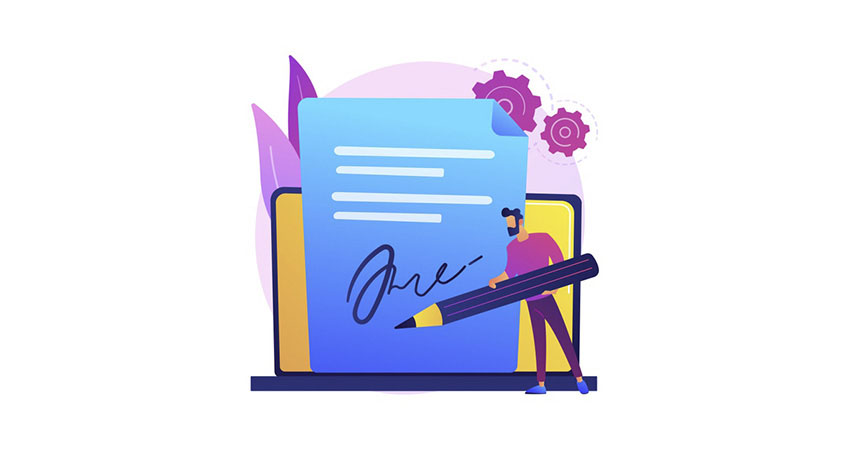 Firma digital
10
Marco Teórico
Conceptos Generales
Criptografía Asimétrica
Firma Digital
Certificado Digital
PKI
Definición
Componentes
Certificado Digital
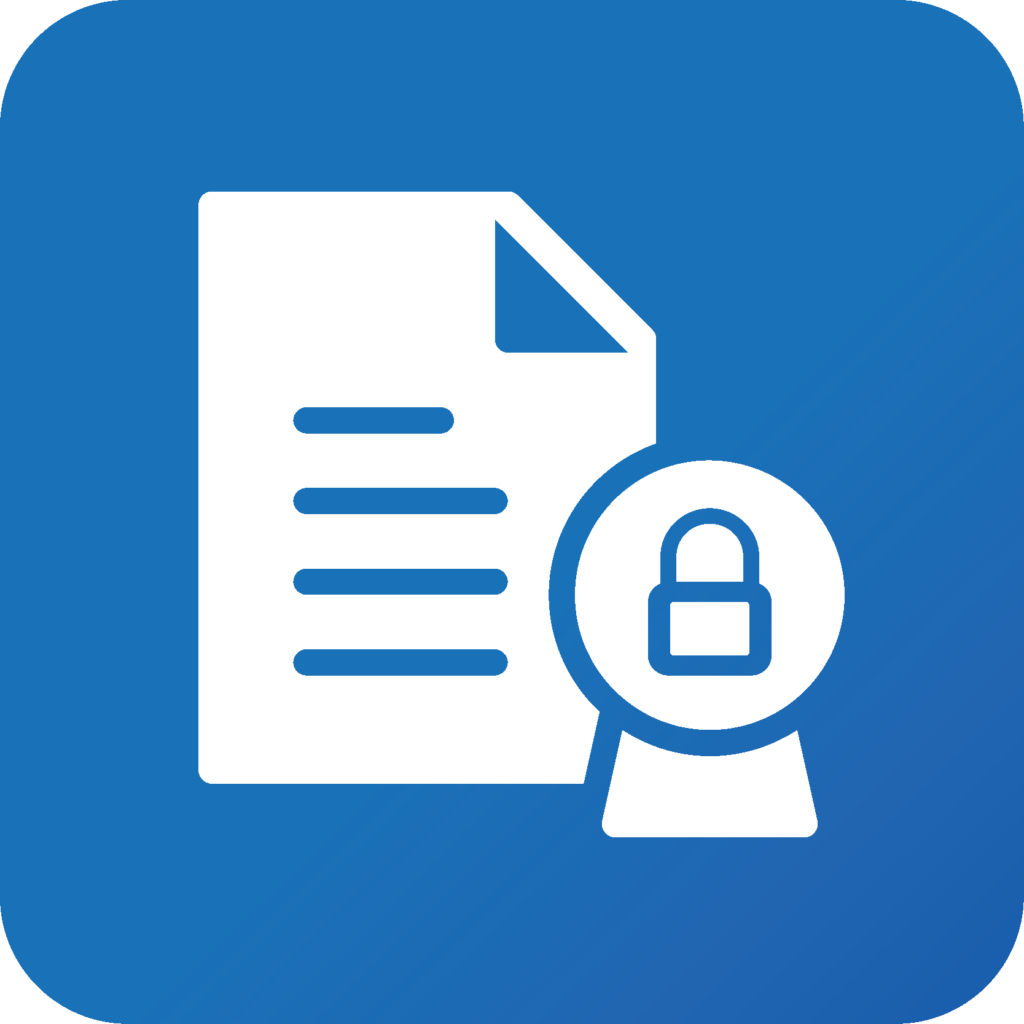 11
Marco Teórico
Conceptos Generales
Criptografía Asimétrica
Firma Digital
Certificado Digital
PKI
Definición
Componentes
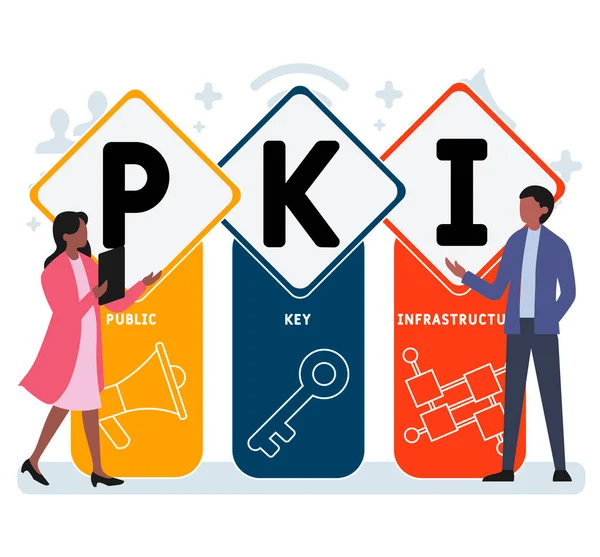 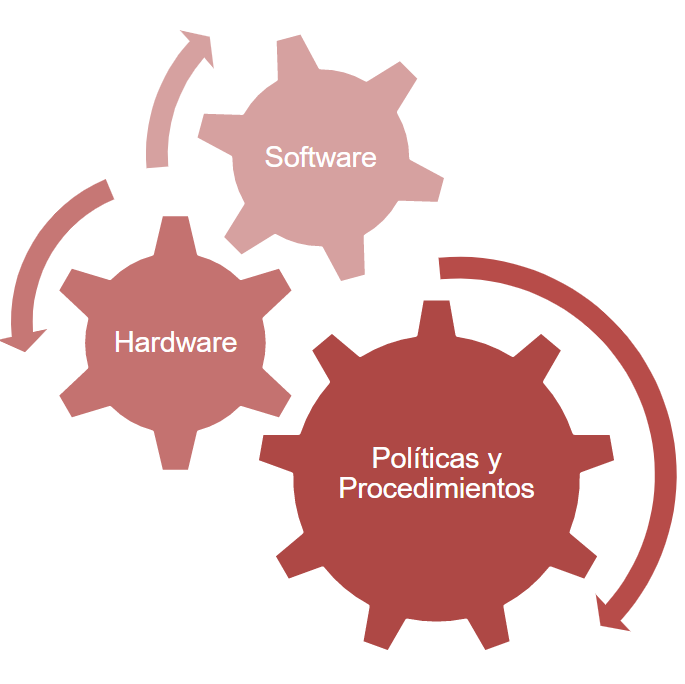 12
[Speaker Notes: (Public Key Infrastructure) Infraestructura de clave pública por sus siglas en inglés
Una PKI es una combinación de software, hardware, así como también procedimientos y políticas, que soportan criptografía de clave pública para la creación, administración, almacenamiento, distribución y revocación de certificados]
Marco Teórico
Conceptos Generales
Criptografía Asimétrica
Firma Digital
Certificado Digital
PKI
Definición
Componentes
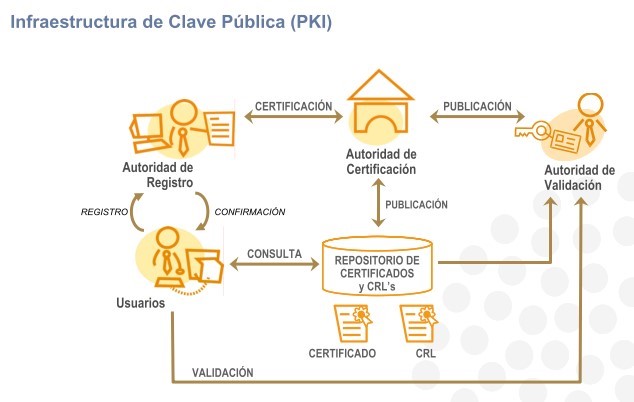 13
[Speaker Notes: Usuario.
Los usuarios son los poseedores de las llaves tanto públicas como privadas que con la ayuda de herramientas tecnológicas validan firmas digitales, cifran documentos y proporcionan seguridad a sus datos.
Autoridad de Registro
Son las encargadas de dar trámite a las peticiones o revocaciones de certificados. Responsable del enlace y concordancia entre el certificado o clave pública y el propietario.     
Autoridad de Certificación
Conocida como la parte de confianza que tiene la responsabilidad de dar fe y seguridad, así como legitimar la relación entre la clave pública y la identidad del usuario. Tiene que estar en capacidad de realizar la emisión, revocación y actualización de certificados.  
Repositorios. 
Es la organización que proporciona almacenamiento sobre la estructura PKI principalmente de certificados y listas de revocación cada vez que el CA lo emite o lo revoca. 
Autoridad de Validación
Genera un reporte del estado de los certificados cada vez que se realice alguna modificación por parte de la CA, validando cada uno de los certificados.]
Implementación
Políticas y Procedimientos
Herramientas
PKI
Prerrequisitos
Configuración
Operaciones
14
Implementación
Políticas y Procedimientos
Herramientas
PKI
Prerrequisitos
Configuración
Operaciones
15
Implementación
Políticas y Procedimientos
Herramientas
PKI
Prerrequisitos
Configuración
Operaciones
16
Implementación
Políticas y Procedimientos
Herramientas
PKI
Prerrequisitos
Configuración
Operaciones
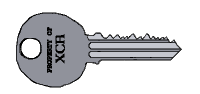 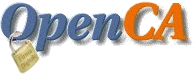 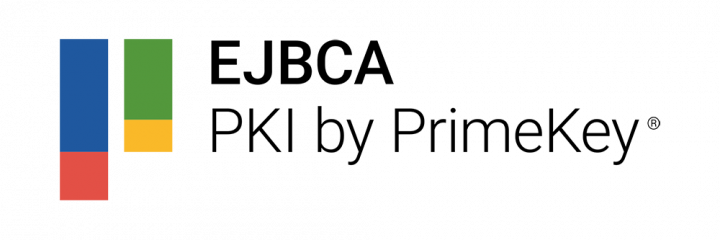 17
Implementación
Políticas y Procedimientos
Herramientas
EJBCA
Prerrequisitos
Configuración
Operaciones
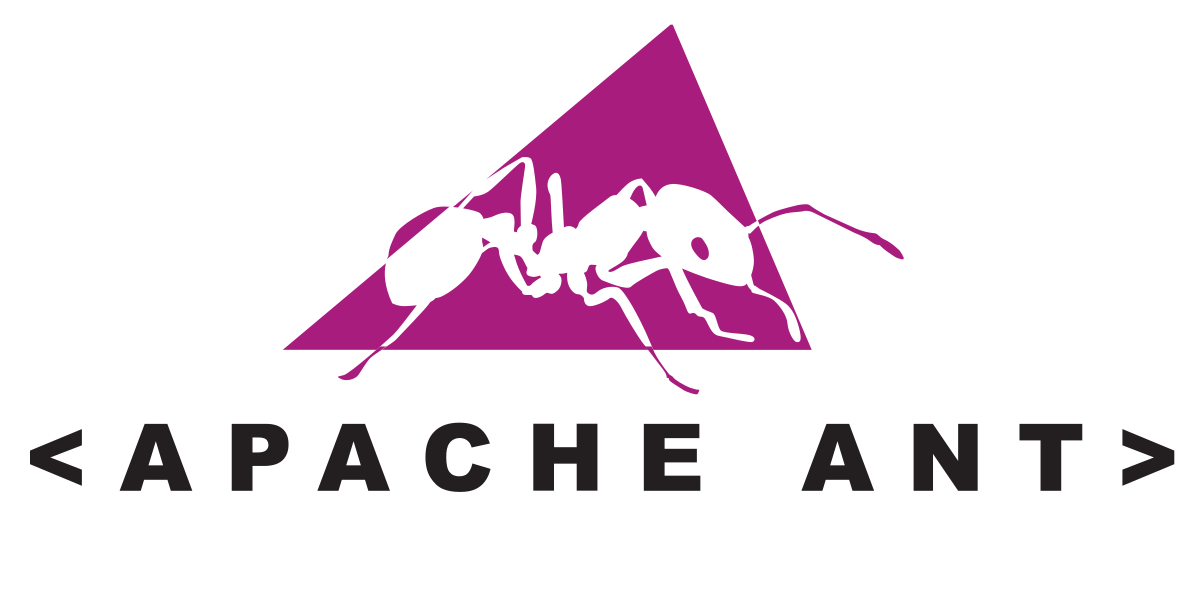 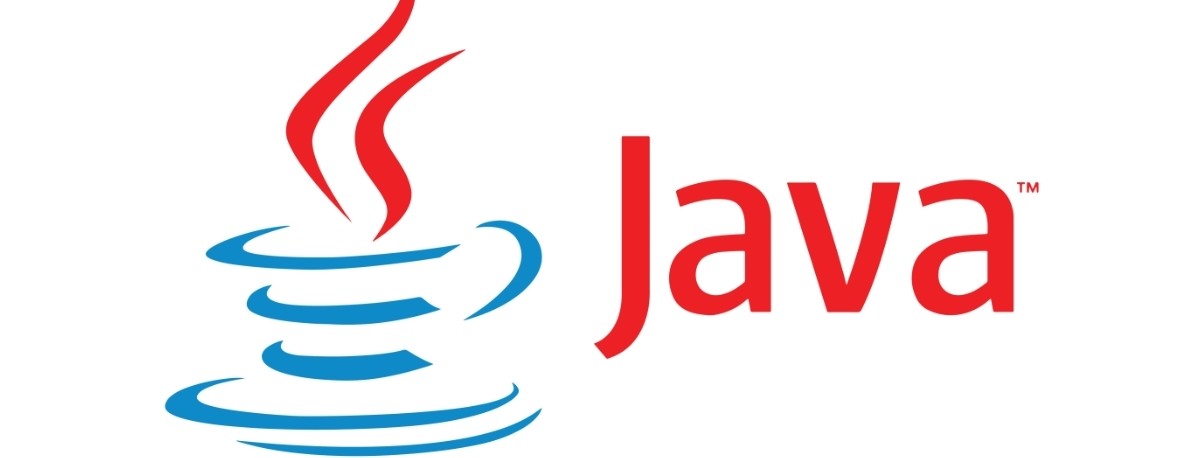 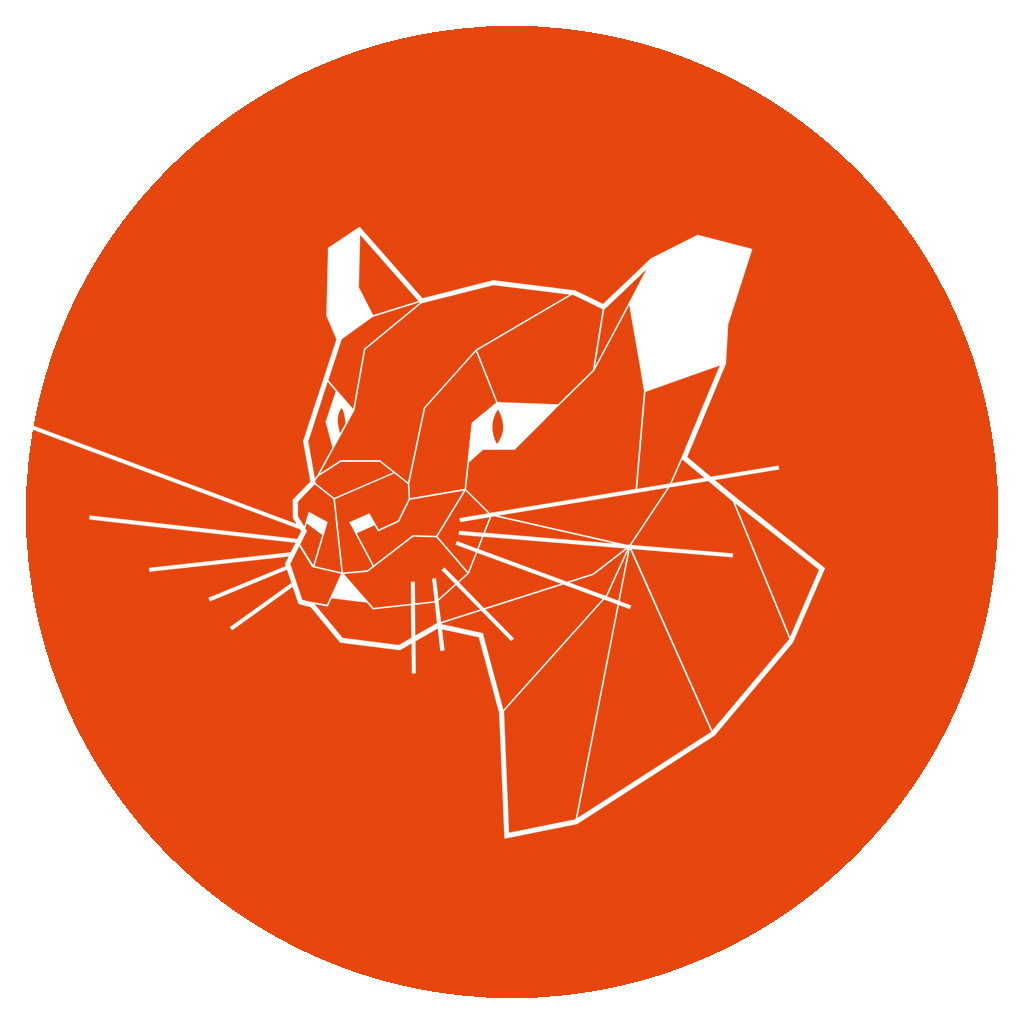 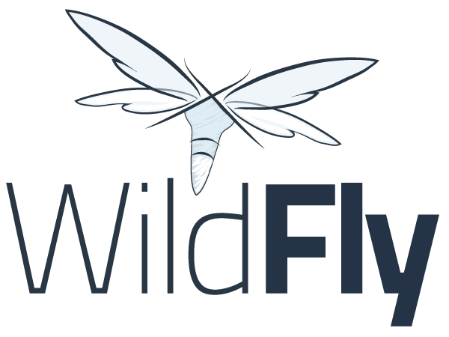 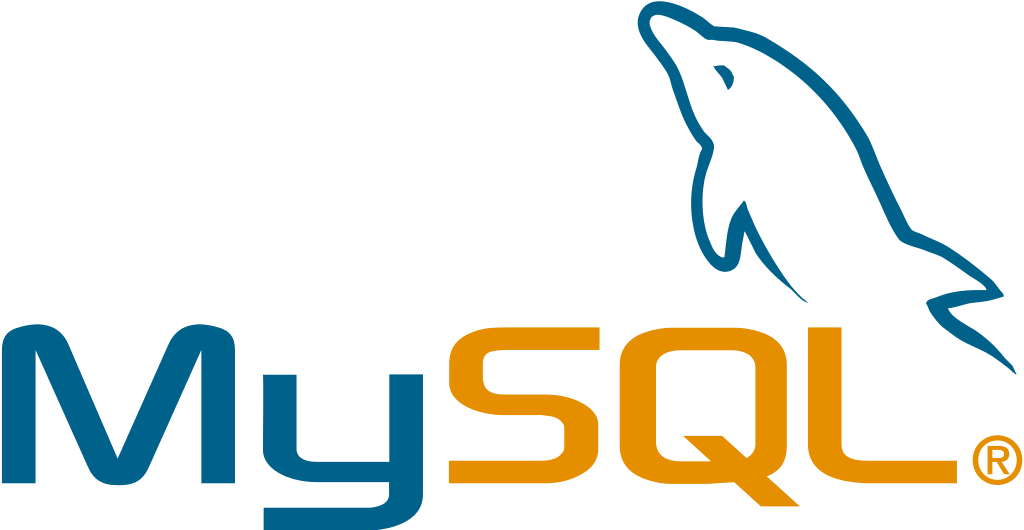 18
opt/ejbca/
Implementación
Políticas y Procedimientos
Herramientas
EJBCA
Prerrequisitos
Configuración
Operaciones
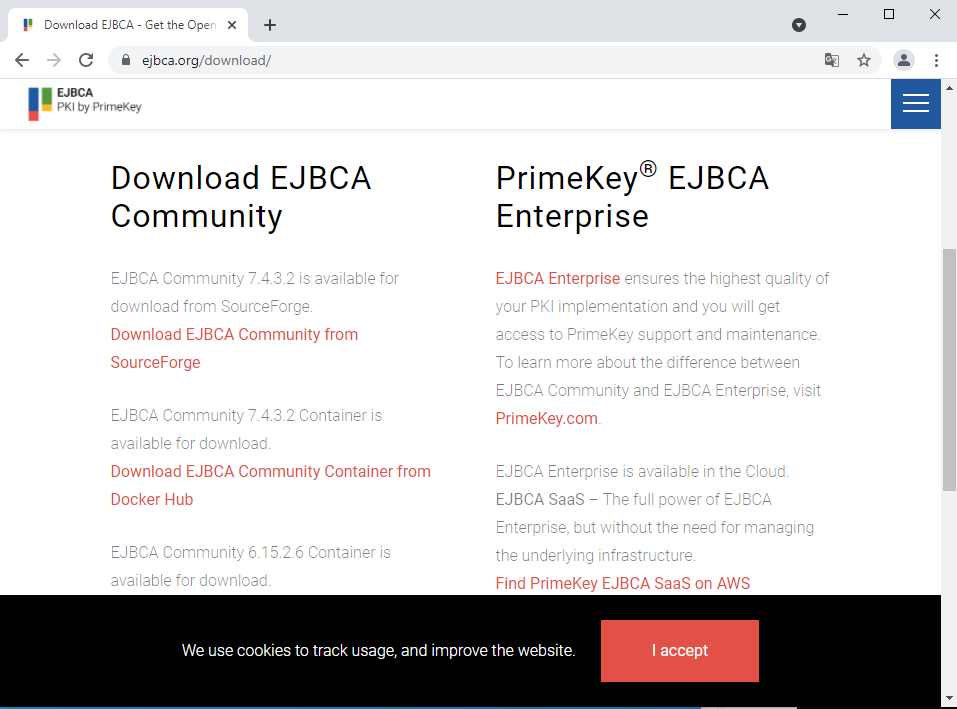 19
Implementación
Políticas y Procedimientos
Herramientas
EJBCA
Prerrequisitos
Configuración
Operaciones
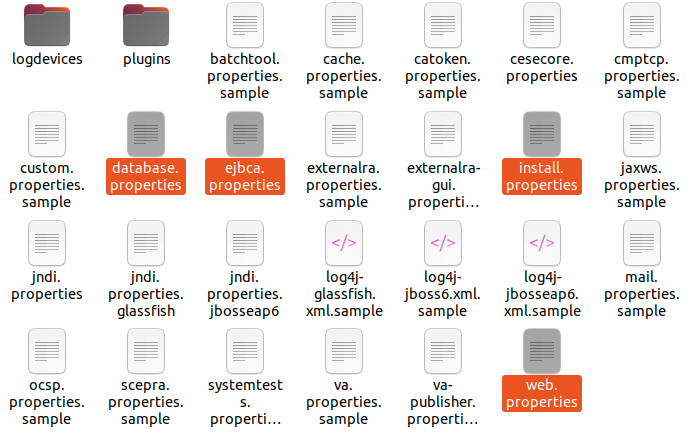 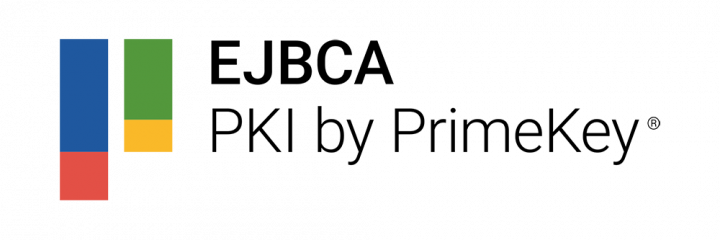 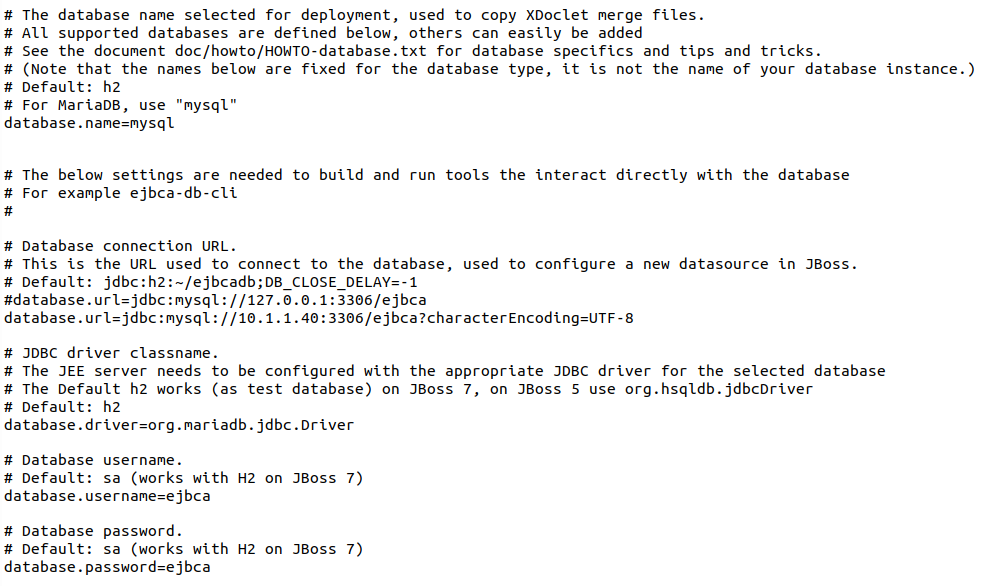 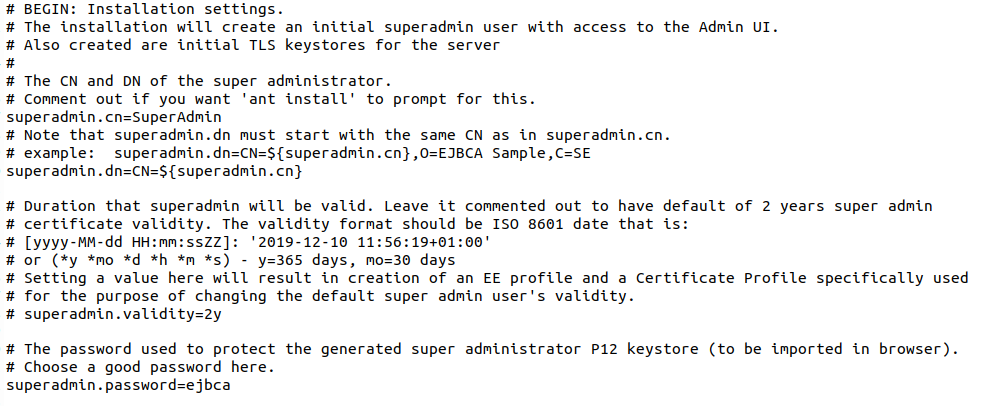 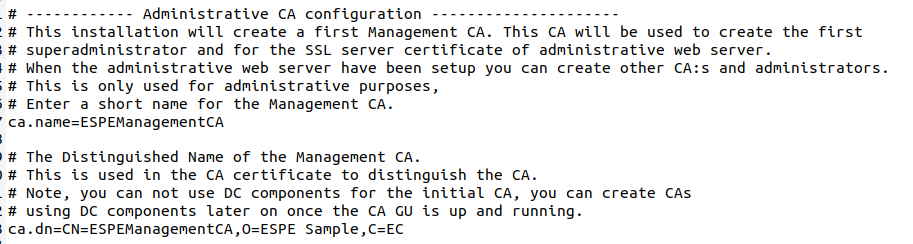 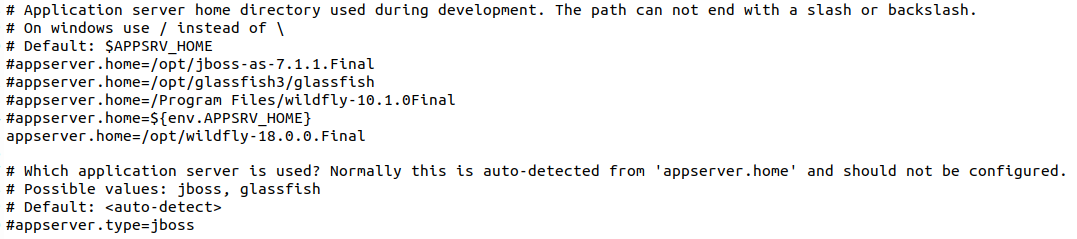 20
Implementación
Políticas y Procedimientos
Herramientas
EJBCA
Prerrequisitos
Configuración
Operaciones
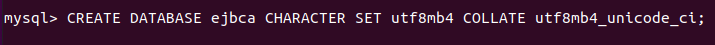 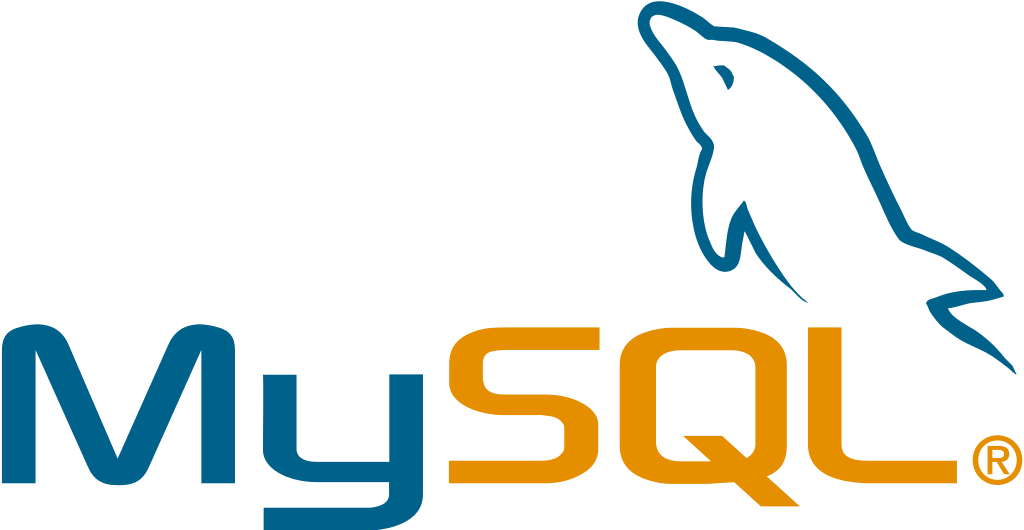 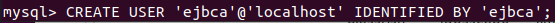 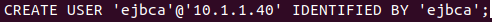 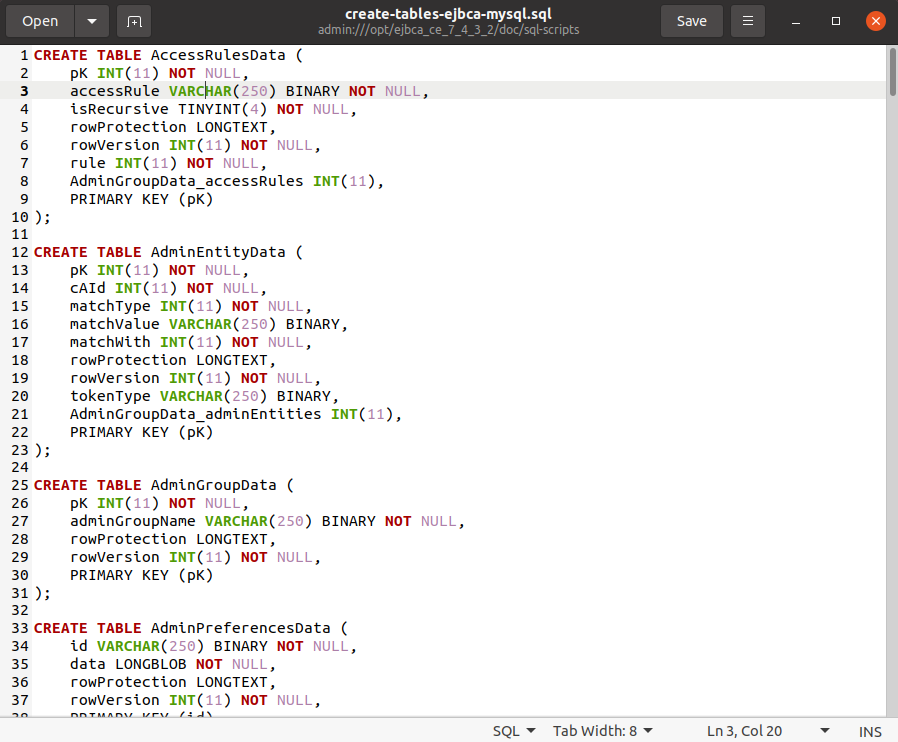 21
Archivo standalone.conf
WildFly como servicio
Tienda de Credenciales Elytron
Fuentes de Datos
Registros (Logs)
Puertos
Implementación
Políticas y Procedimientos
Herramientas
EJBCA
Prerrequisitos
Configuración
Operaciones
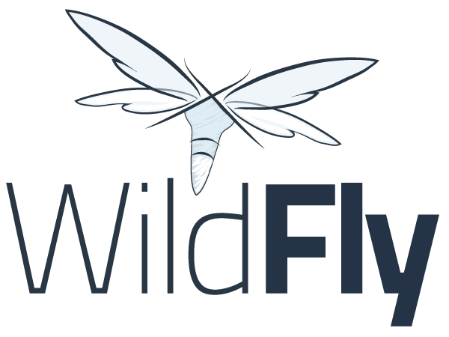 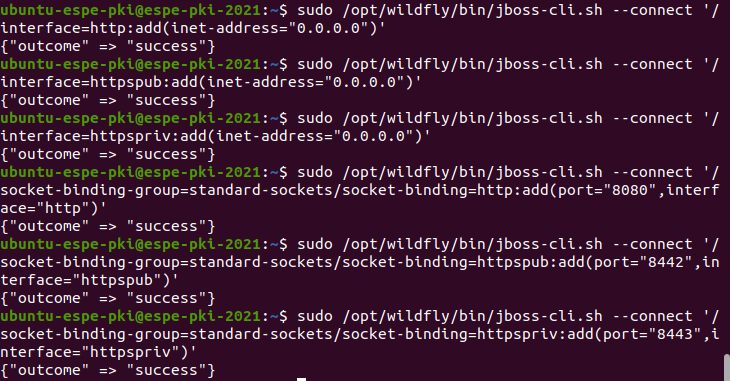 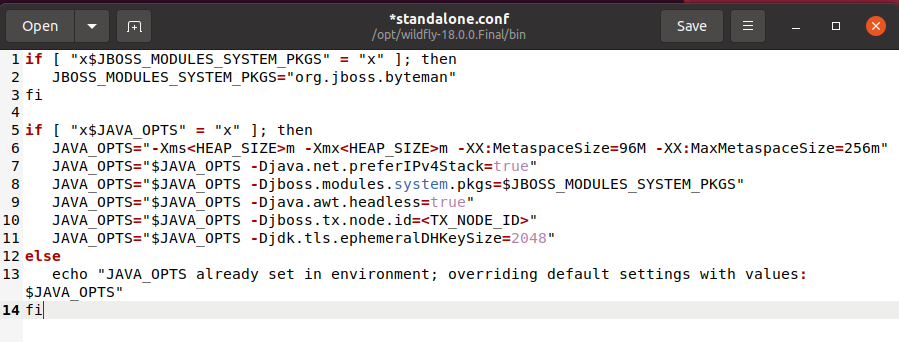 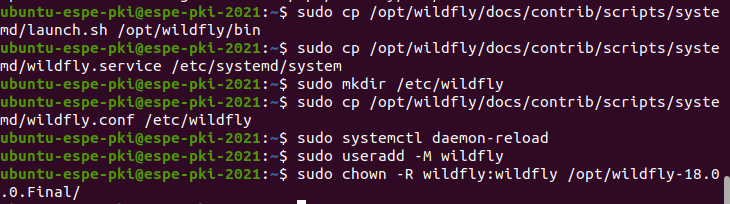 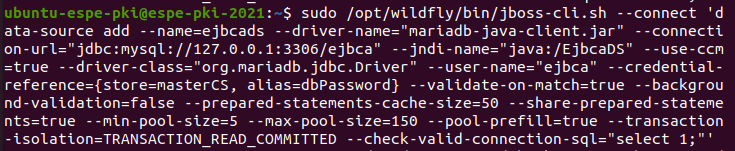 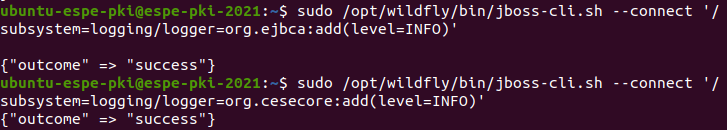 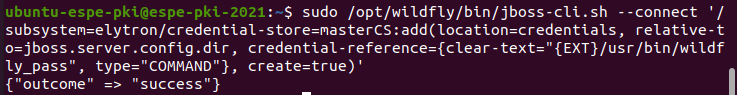 22
Implementación
Políticas y Procedimientos
Herramientas
EJBCA
Prerrequisitos
Configuración
Operaciones
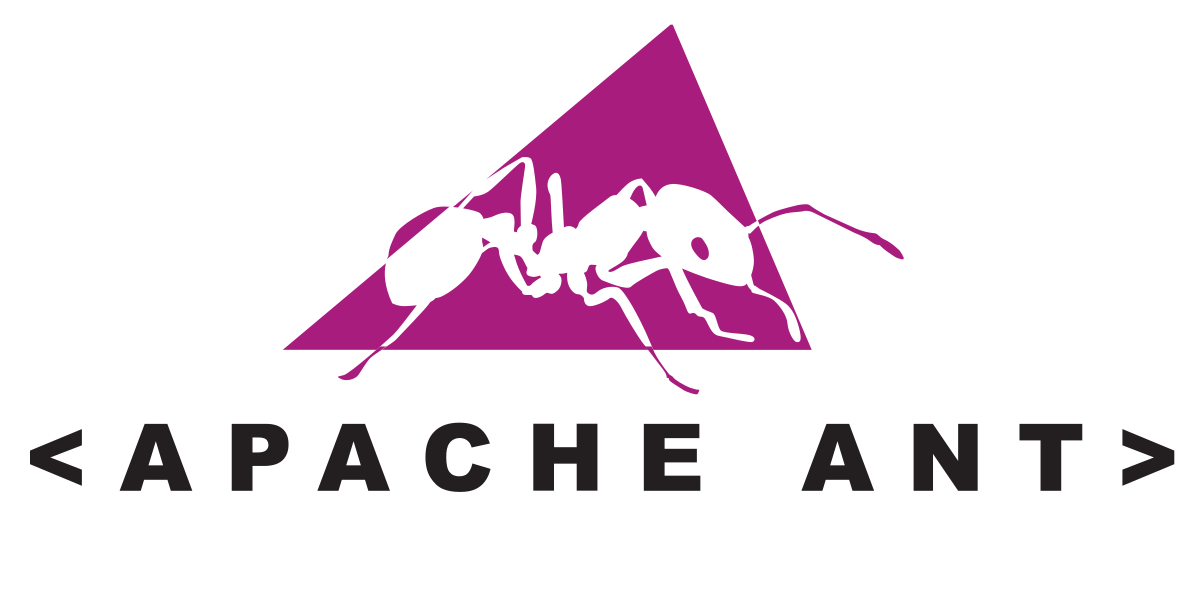 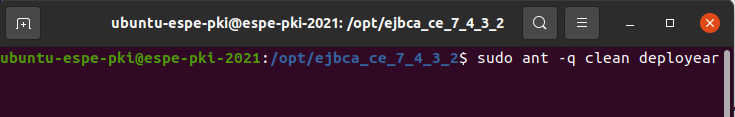 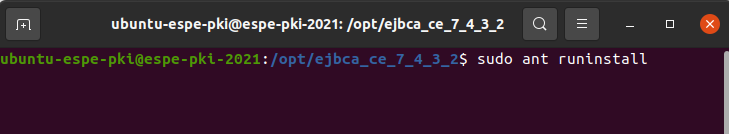 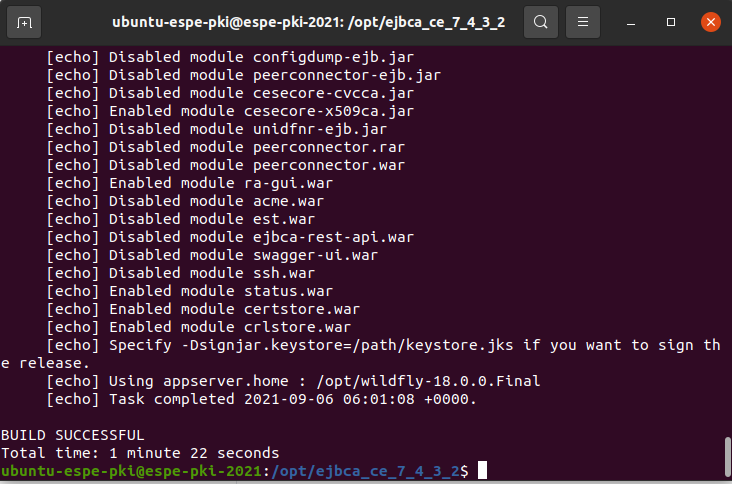 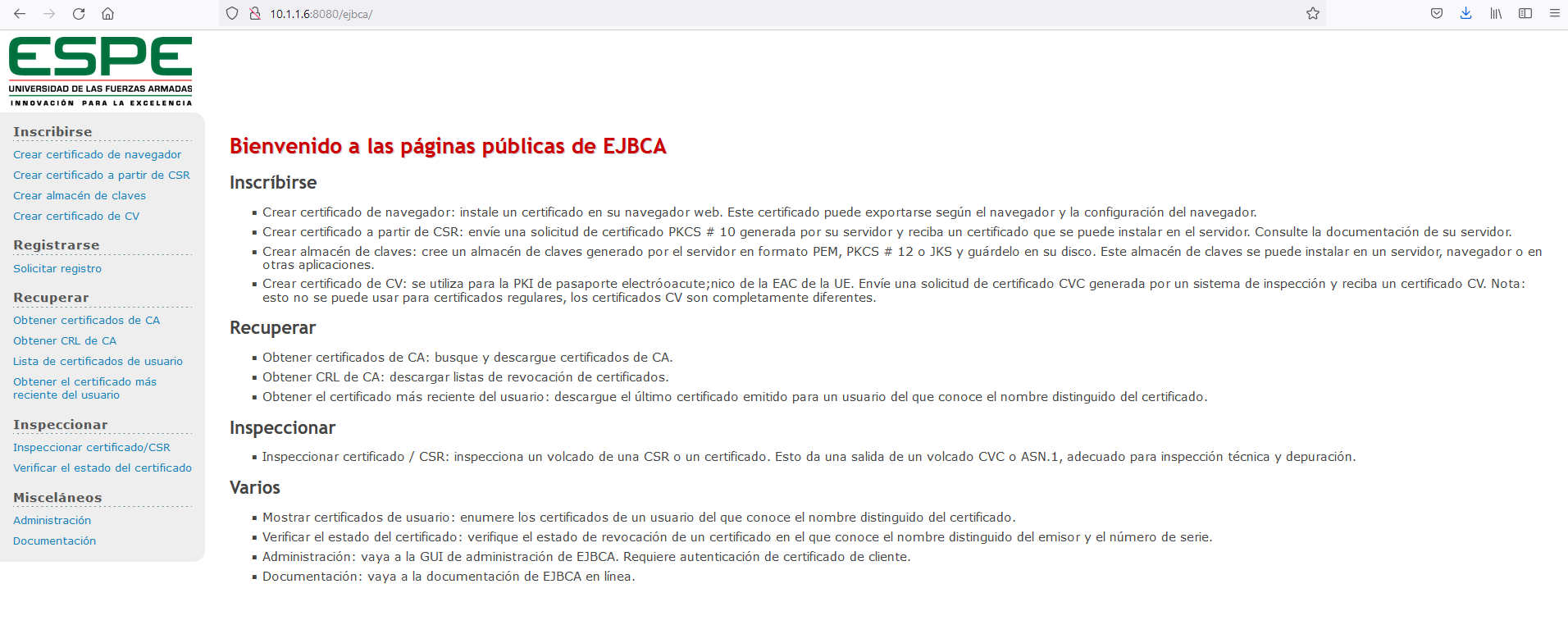 23
Importar certificado
Consola de Administrador
Autoridad de Certificación
Perfil de Autoridad de Certificación
Perfil de Entidad Final
Perfil de Aprobación
Roles
Reglas de Acceso
Certificado para Iniciar Sesión
Miembros
Implementación
Políticas y Procedimientos
Herramientas
EJBCA
Prerrequisitos
Configuración
Operaciones
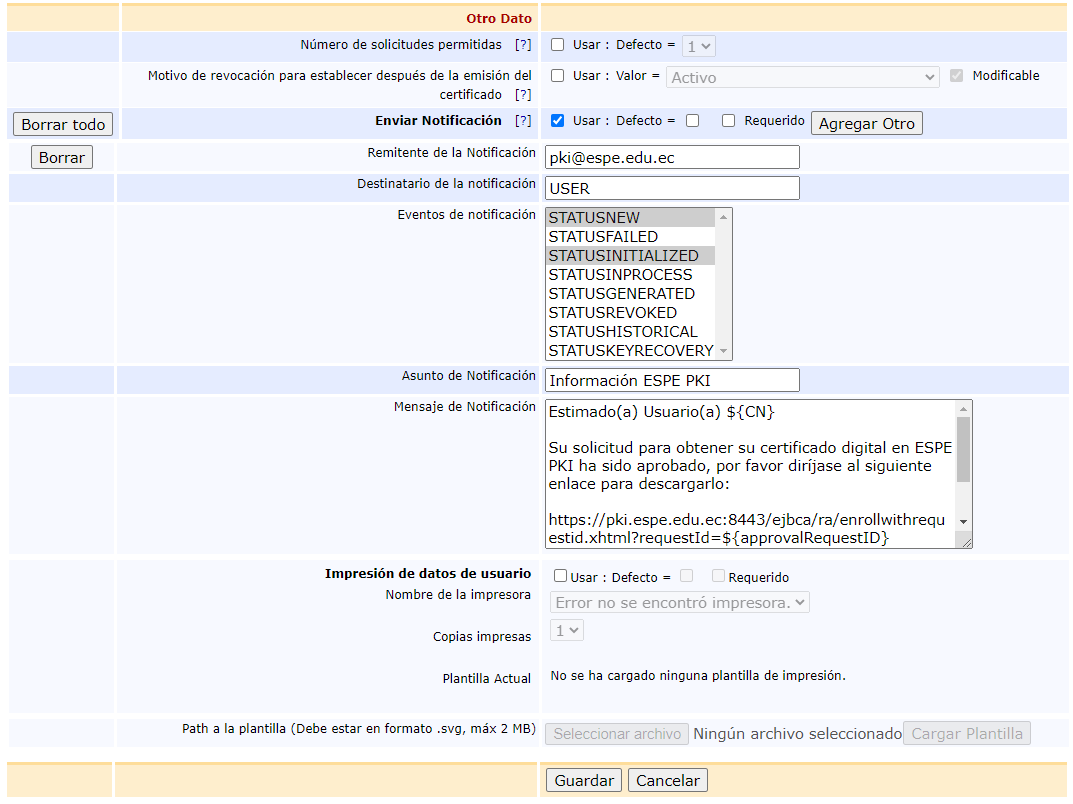 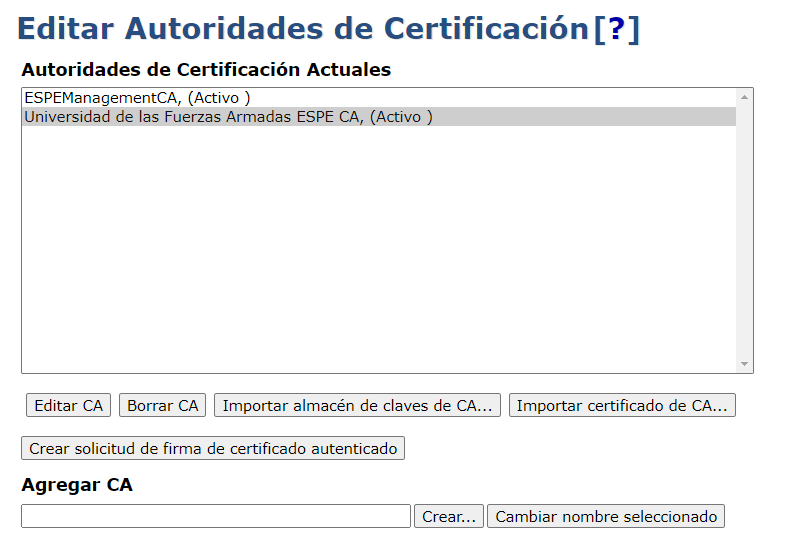 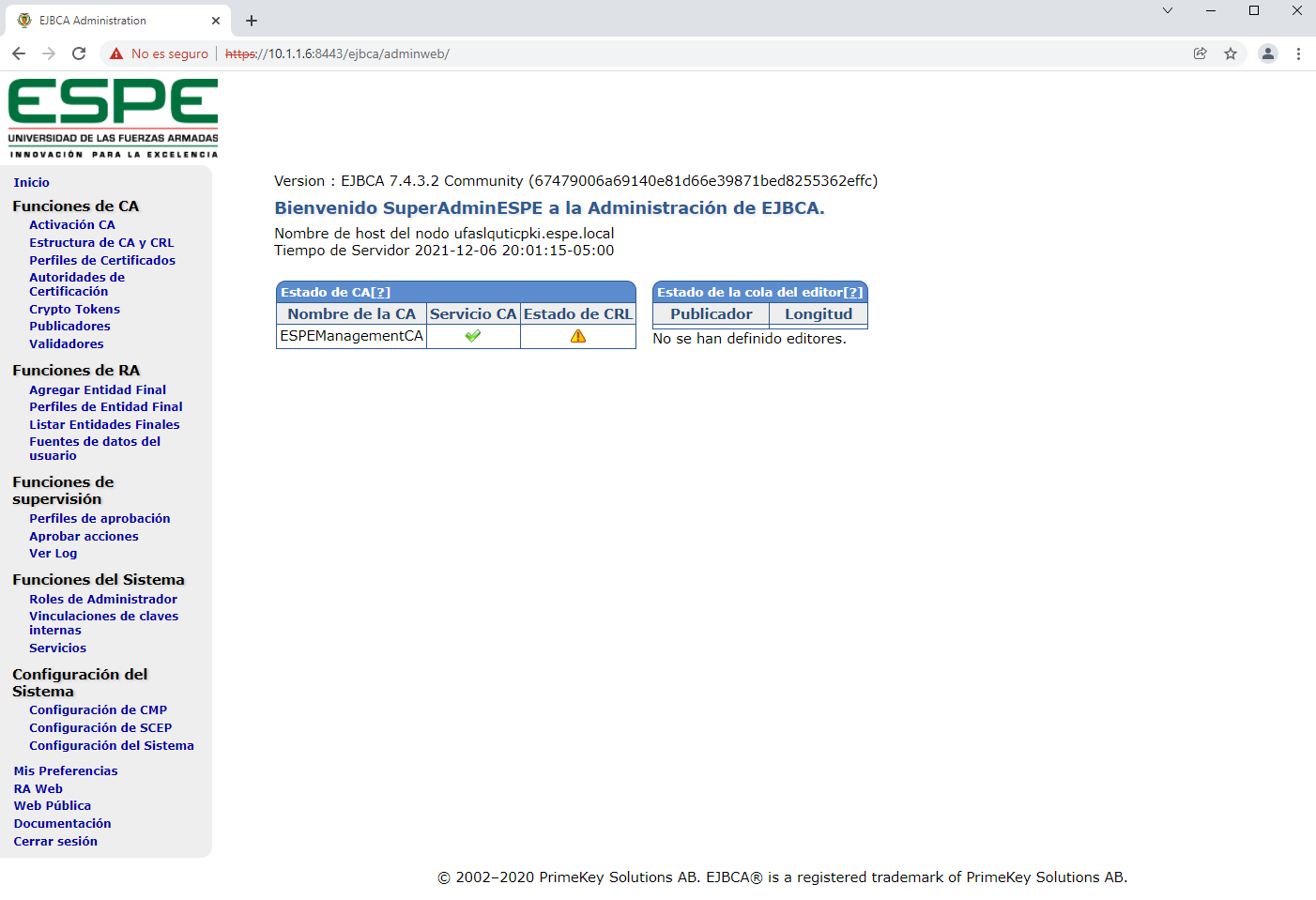 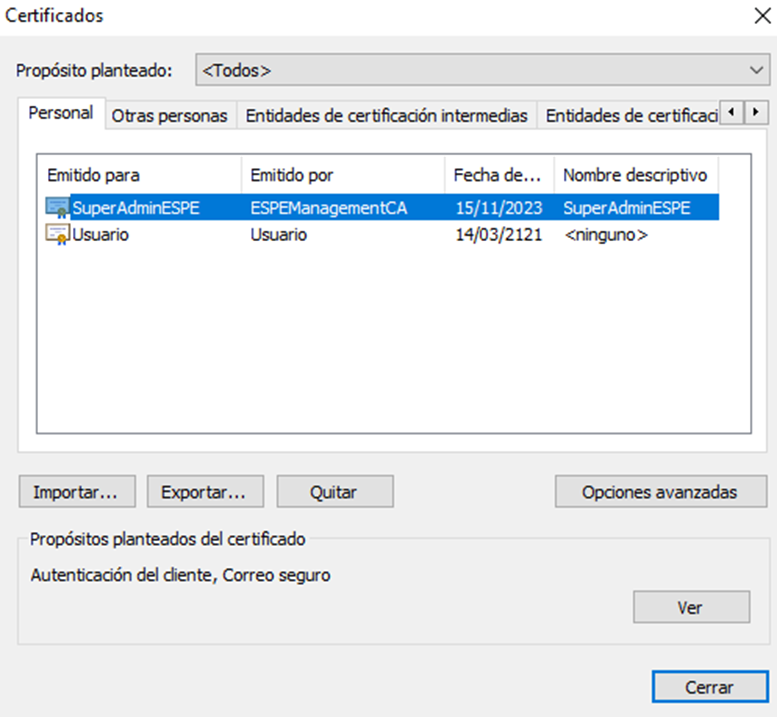 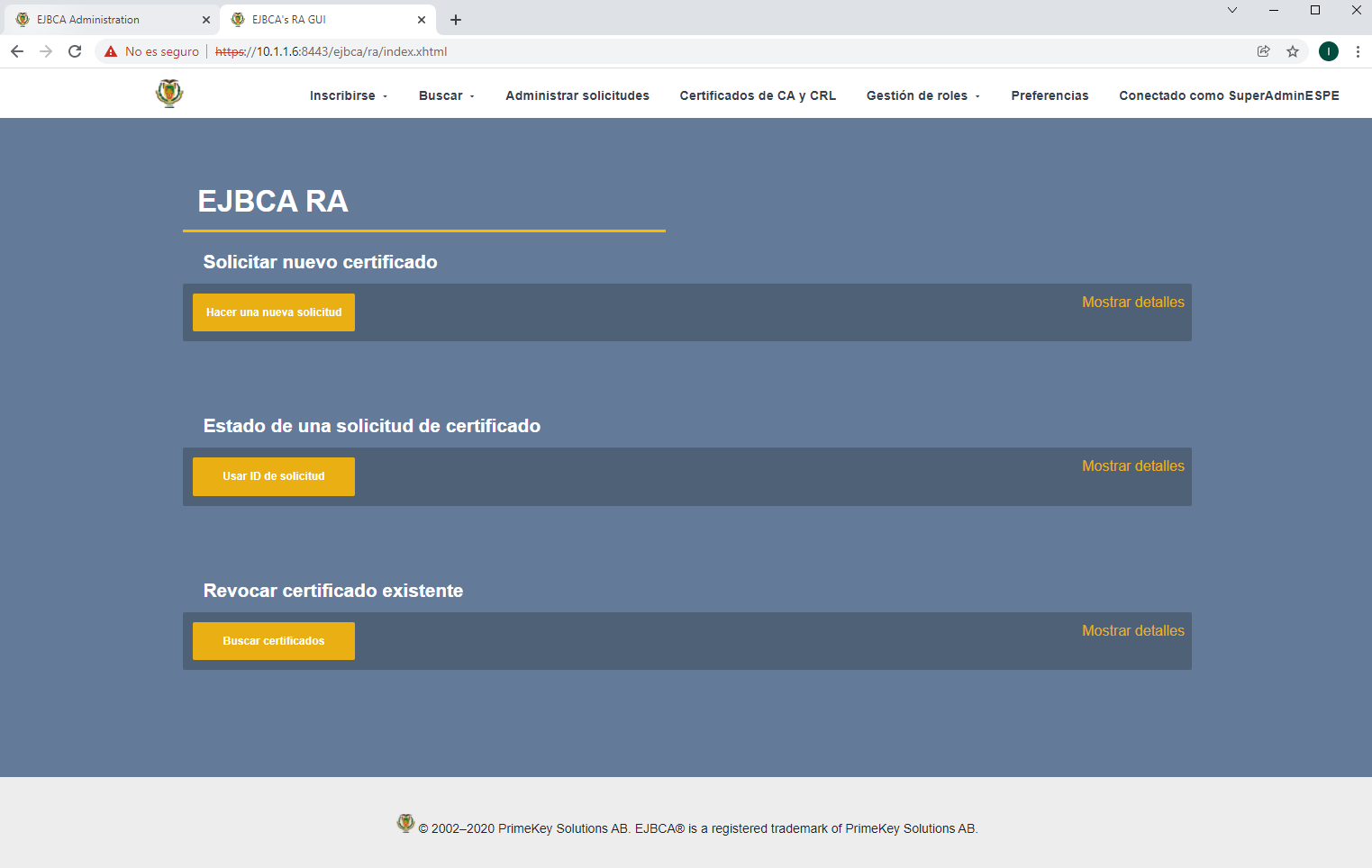 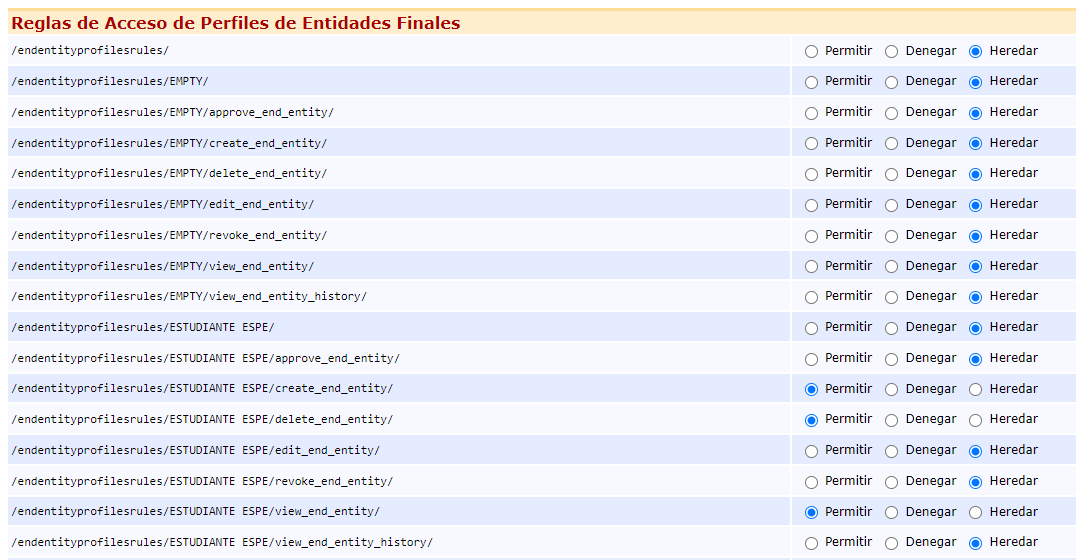 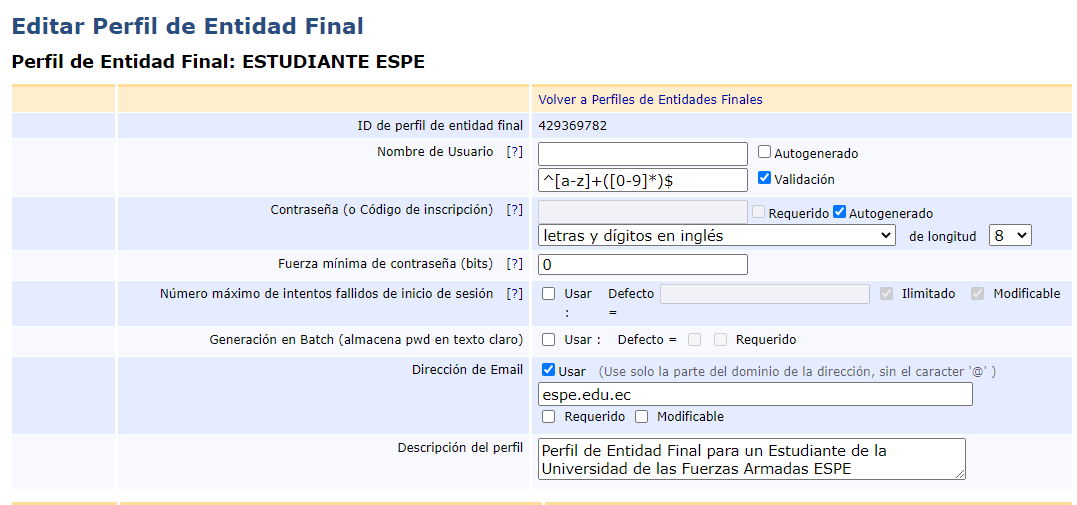 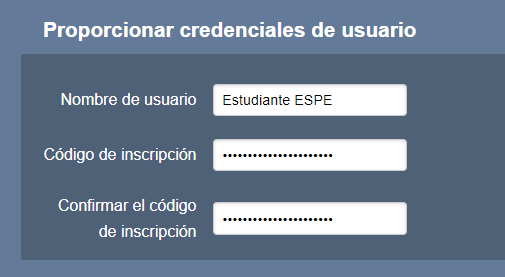 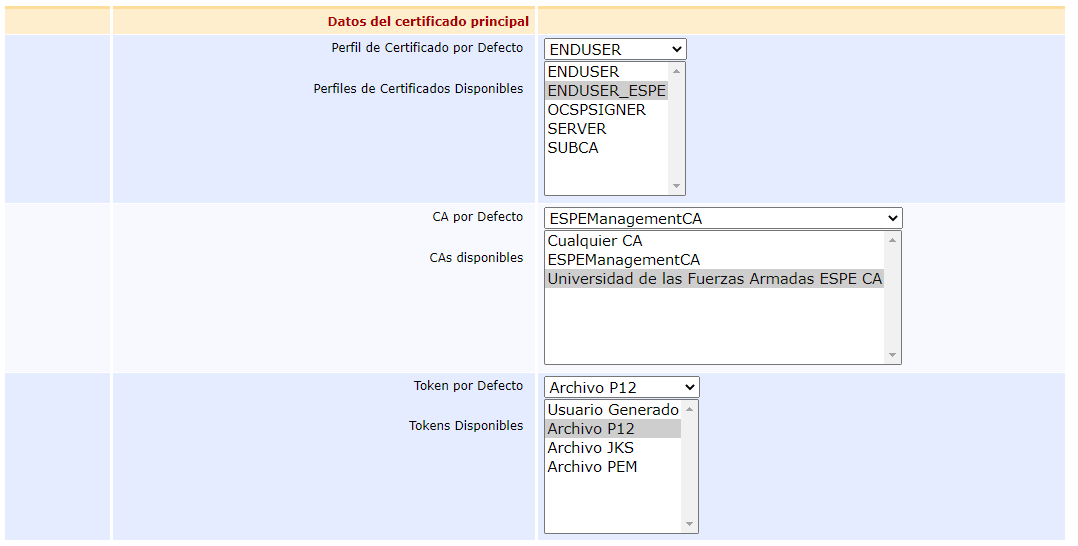 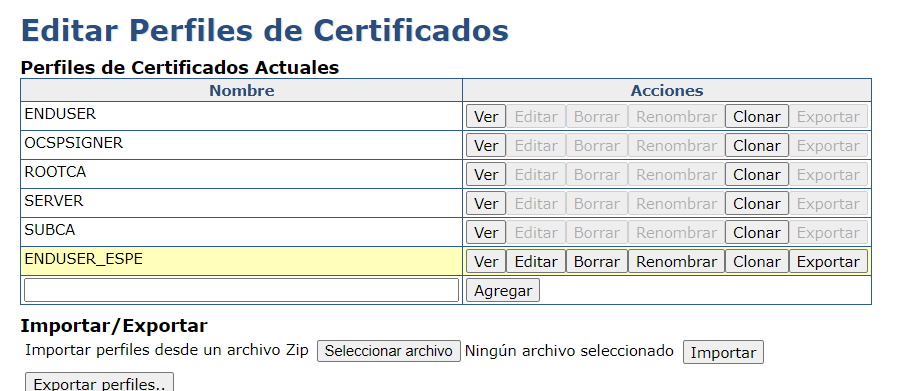 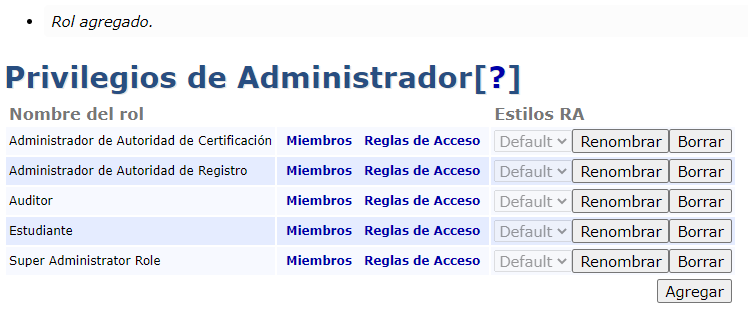 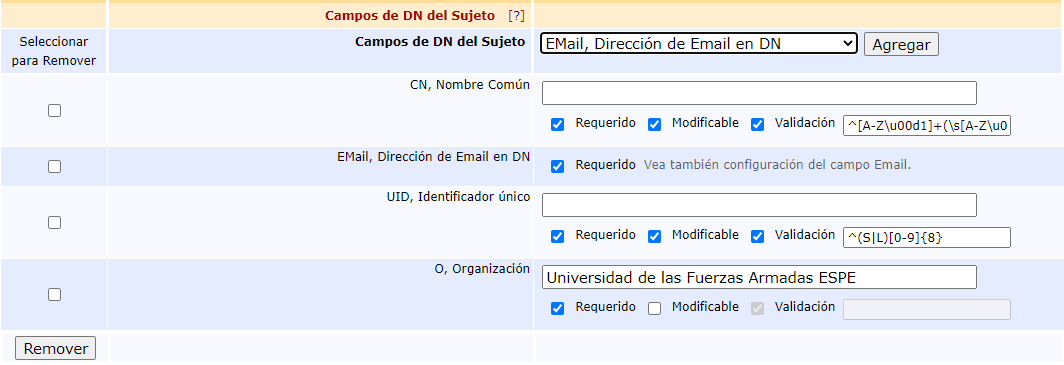 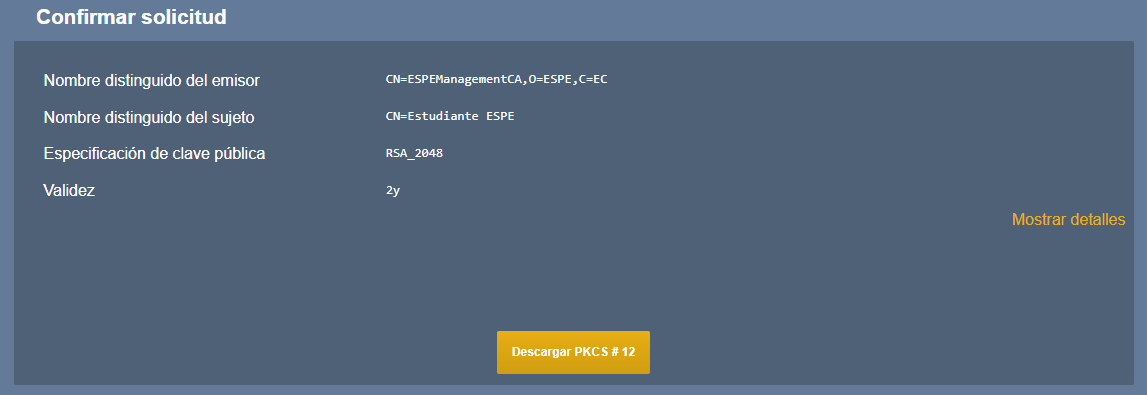 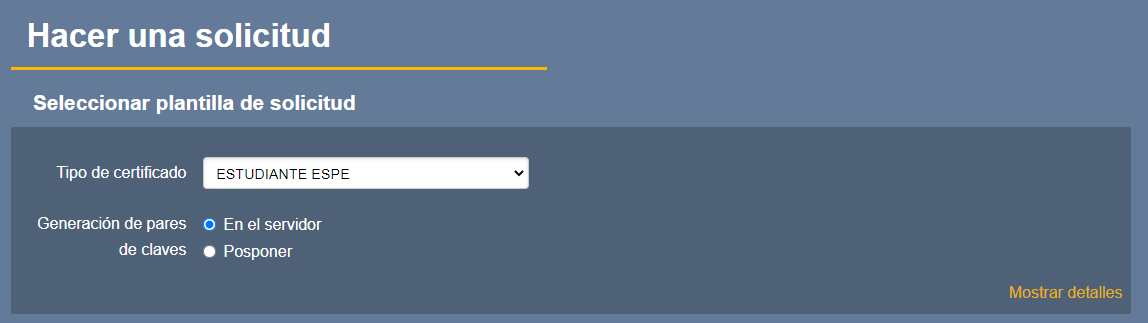 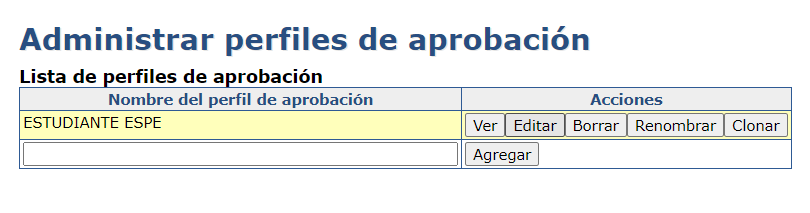 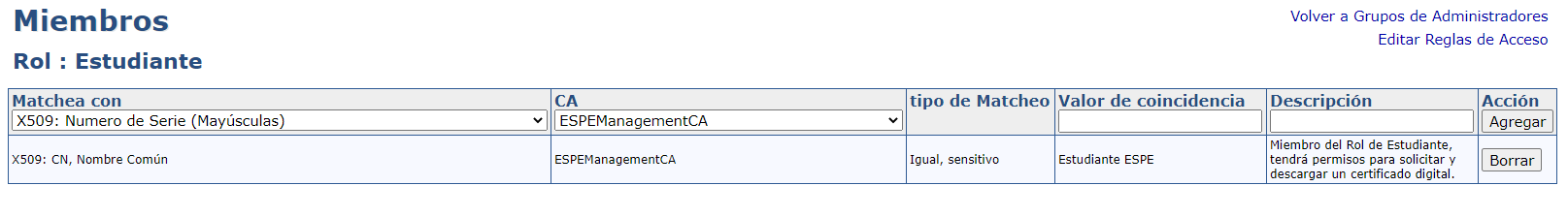 24
Importar certificado
Consola con permisos restringidos
Agregar entidad final
Mensaje de Confirmación
Implementación
Políticas y Procedimientos
Herramientas
EJBCA
Prerrequisitos
Configuración
Operaciones
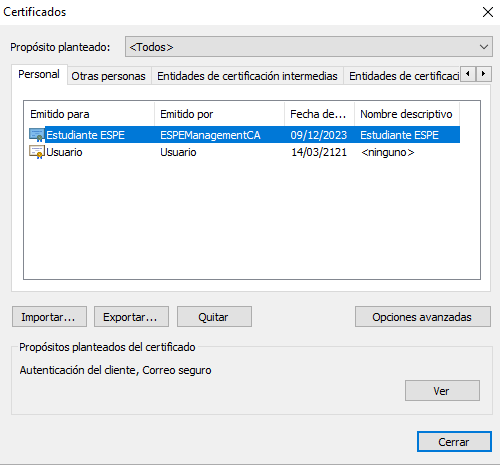 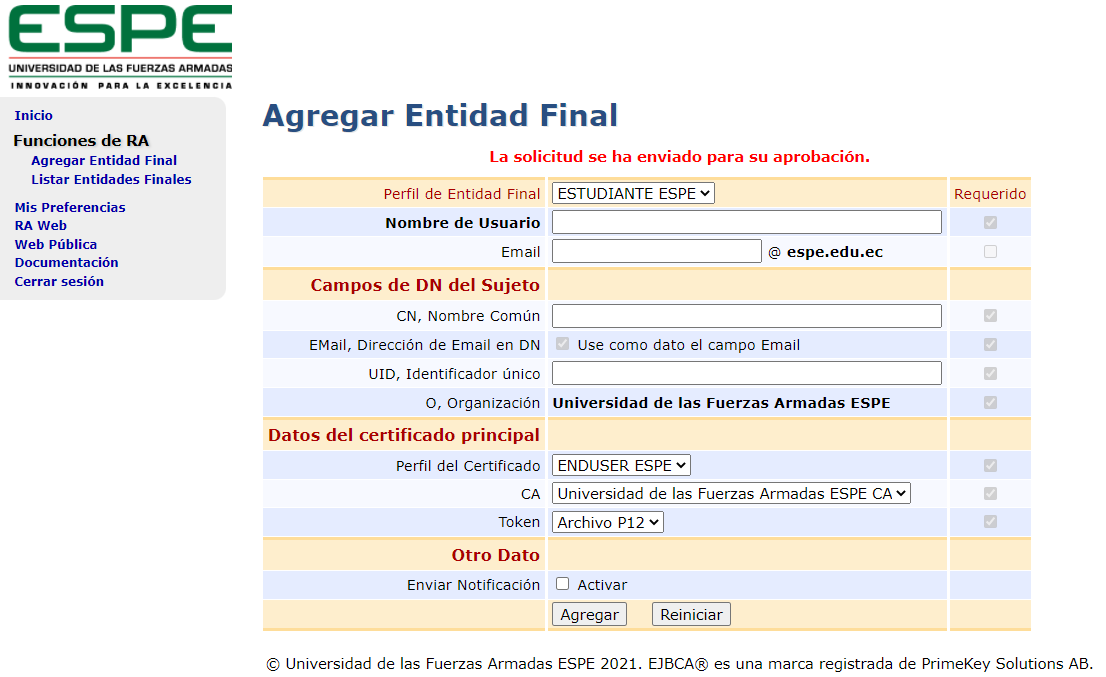 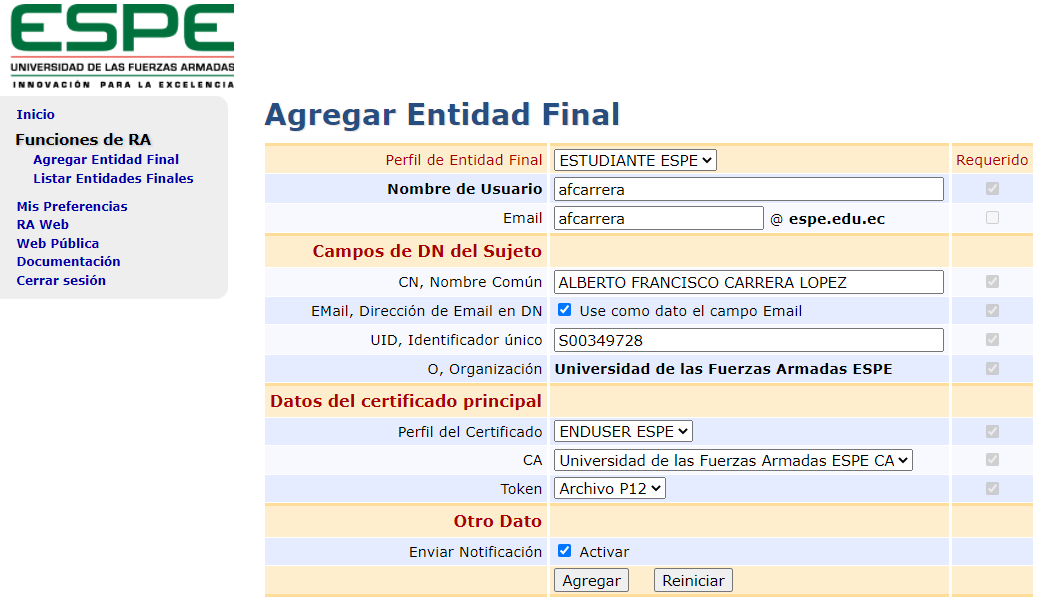 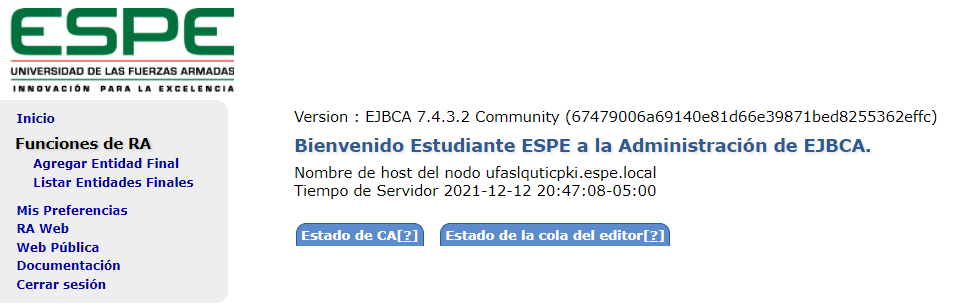 25
Importar certificado
Consola con permisos restringidos
Verificar solicitudes
Aprobar solicitud
Estado Ejecutado
Implementación
Políticas y Procedimientos
Herramientas
EJBCA
Prerrequisitos
Configuración
Operaciones
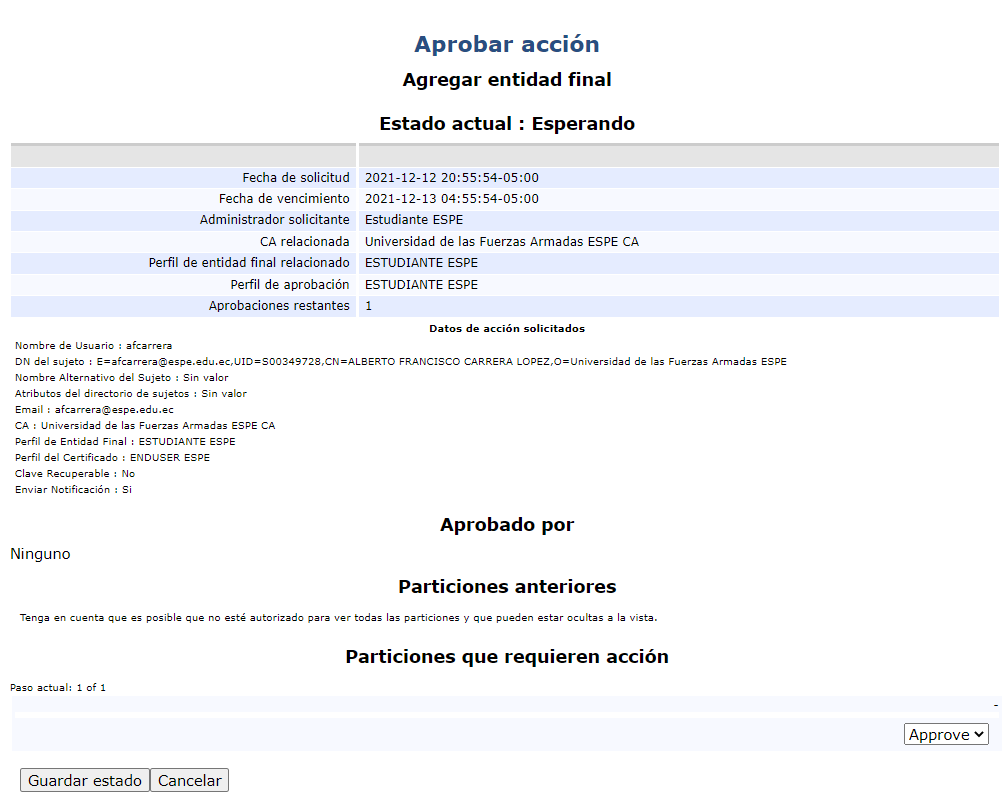 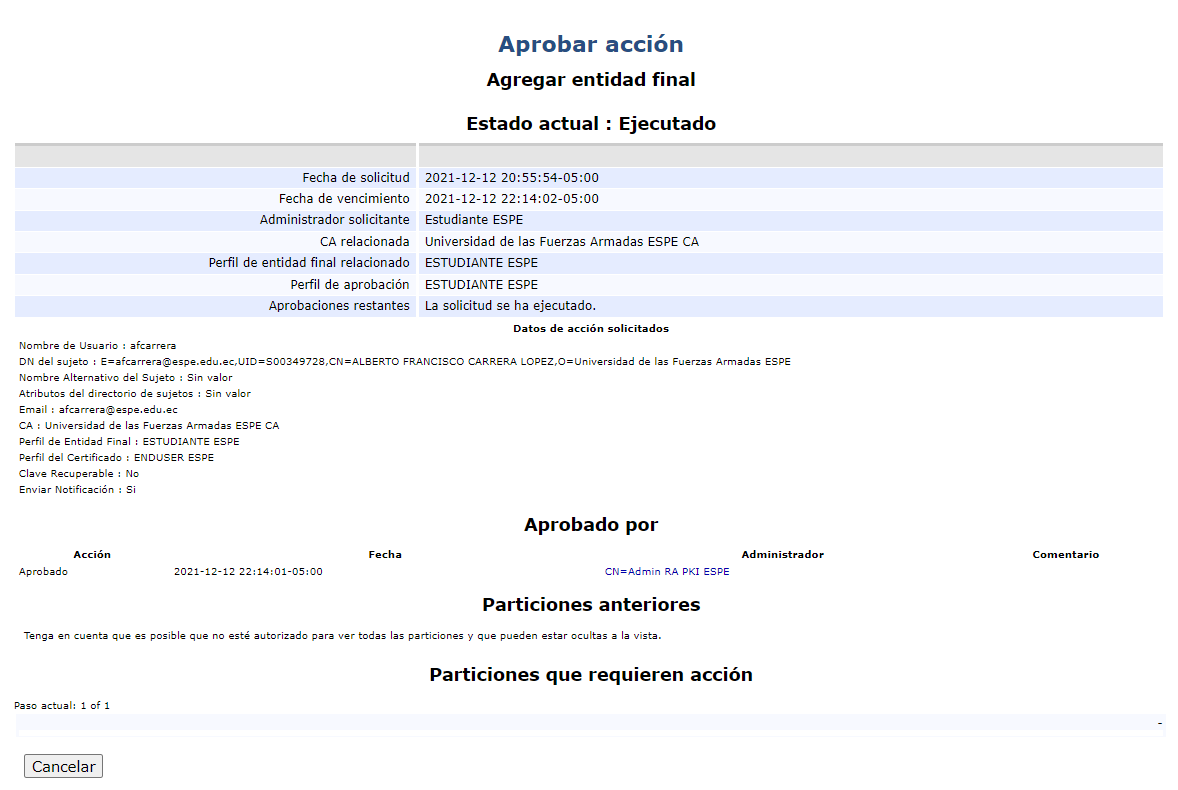 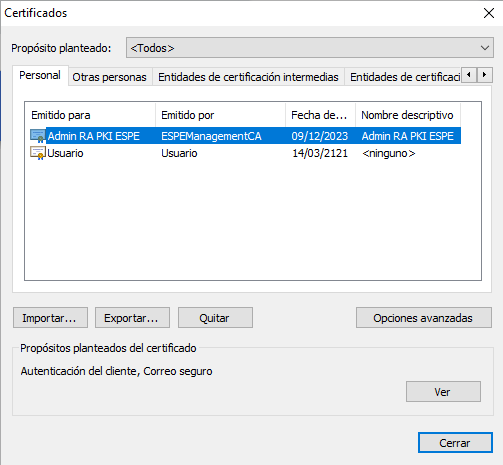 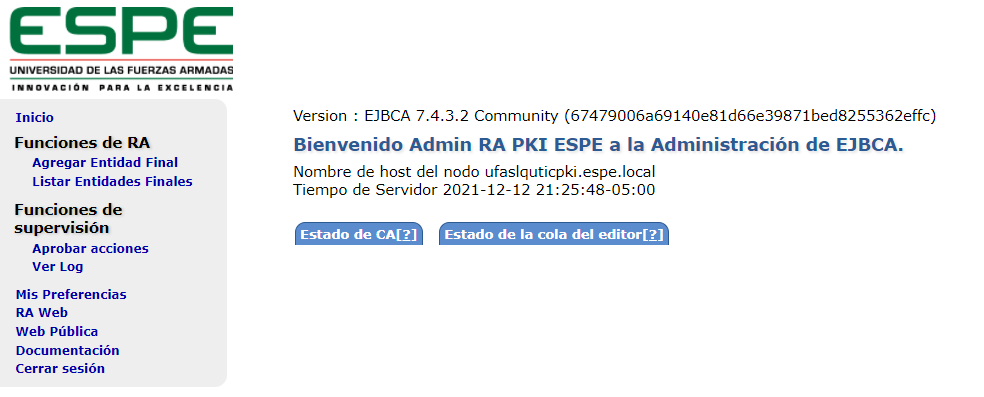 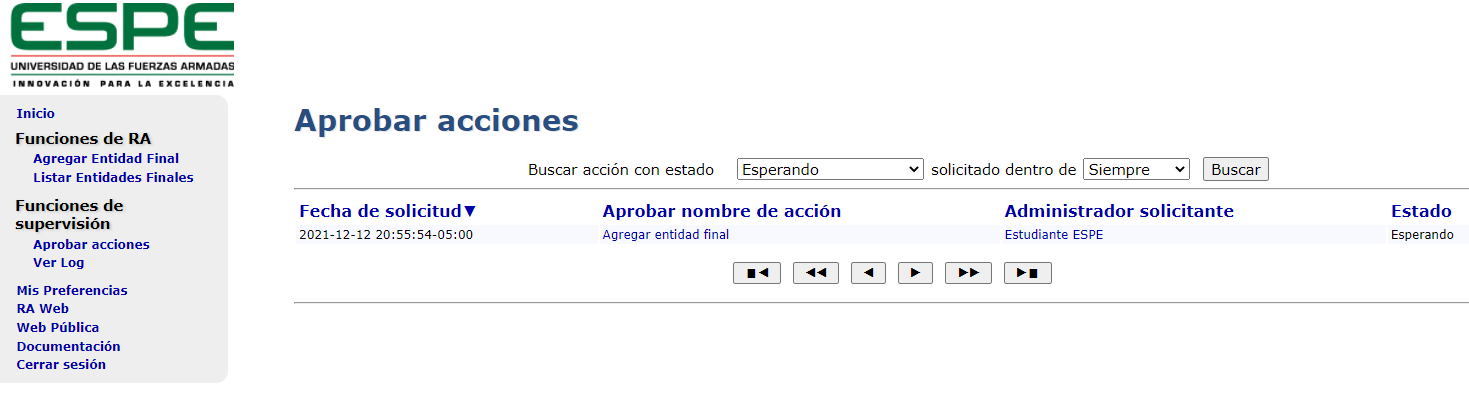 26
Notificación
Descarga de Certificado
Firmar digitalmente con Certificado
Verificar firma
Implementación
Políticas y Procedimientos
Herramientas
EJBCA
Prerrequisitos
Configuración
Operaciones
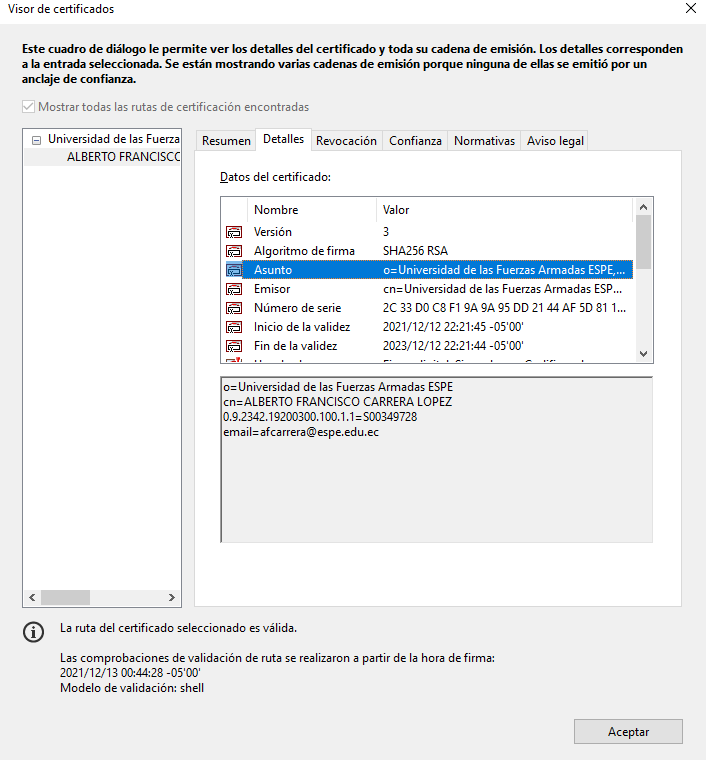 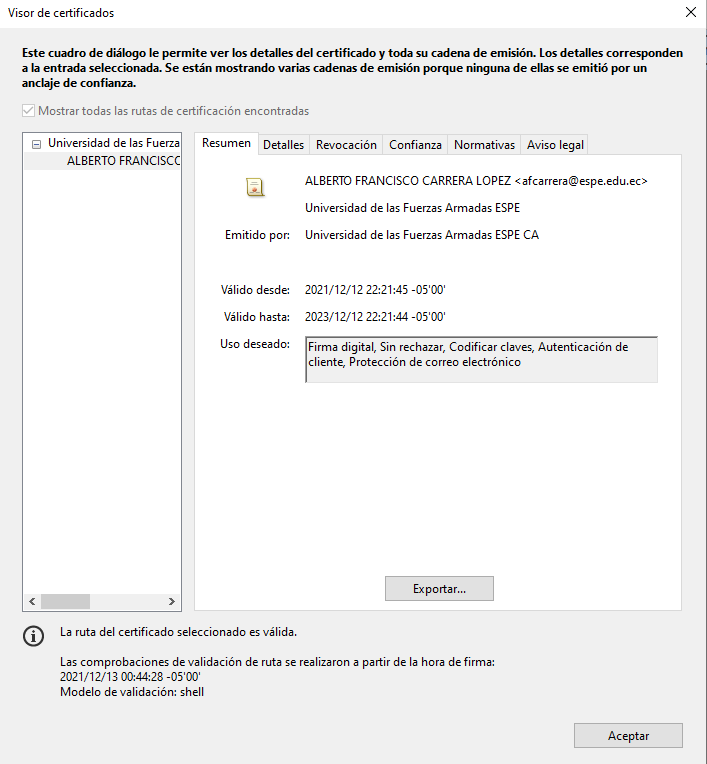 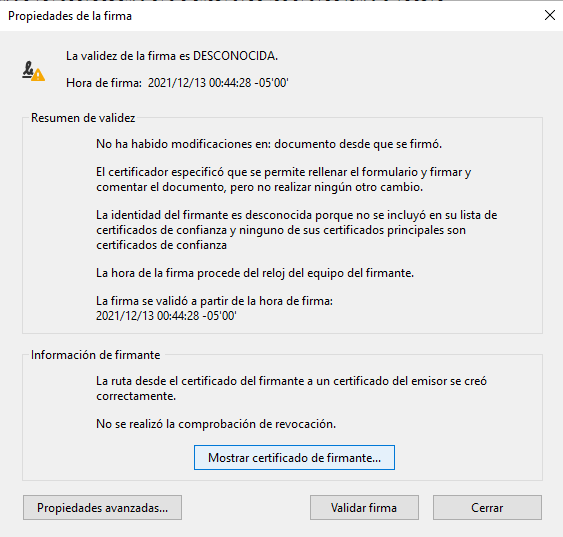 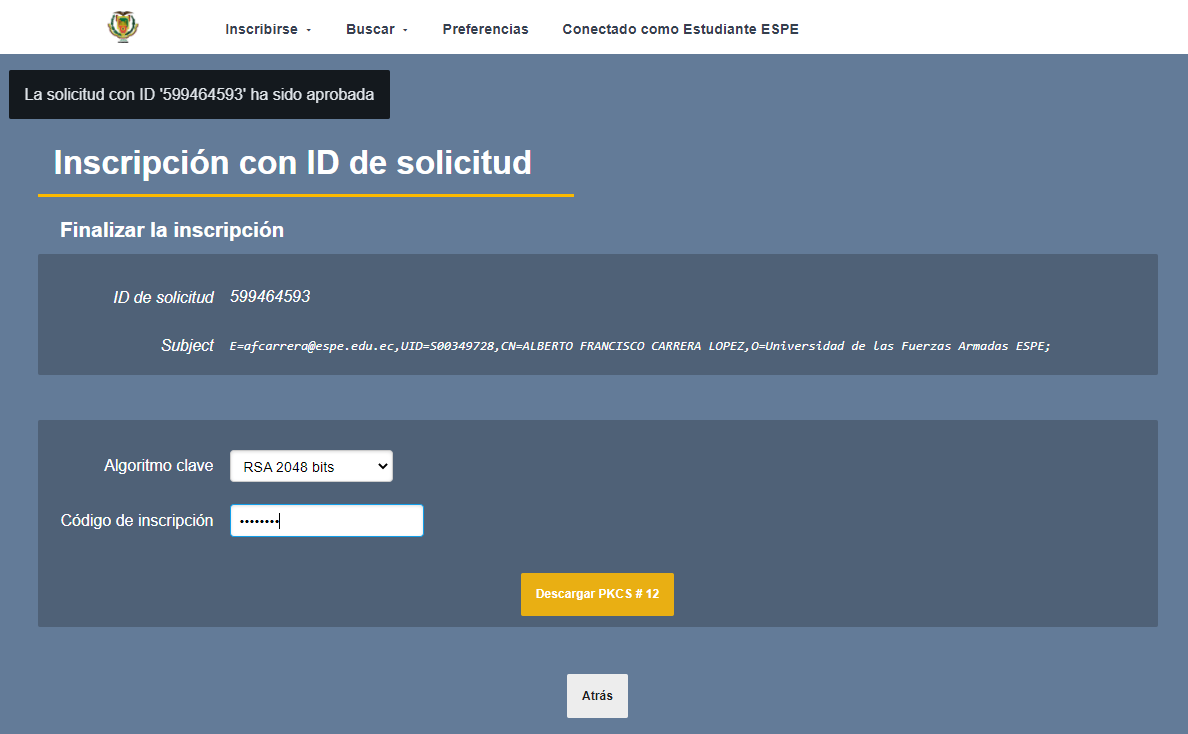 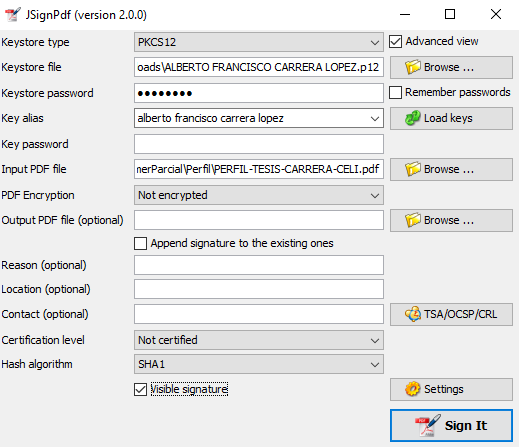 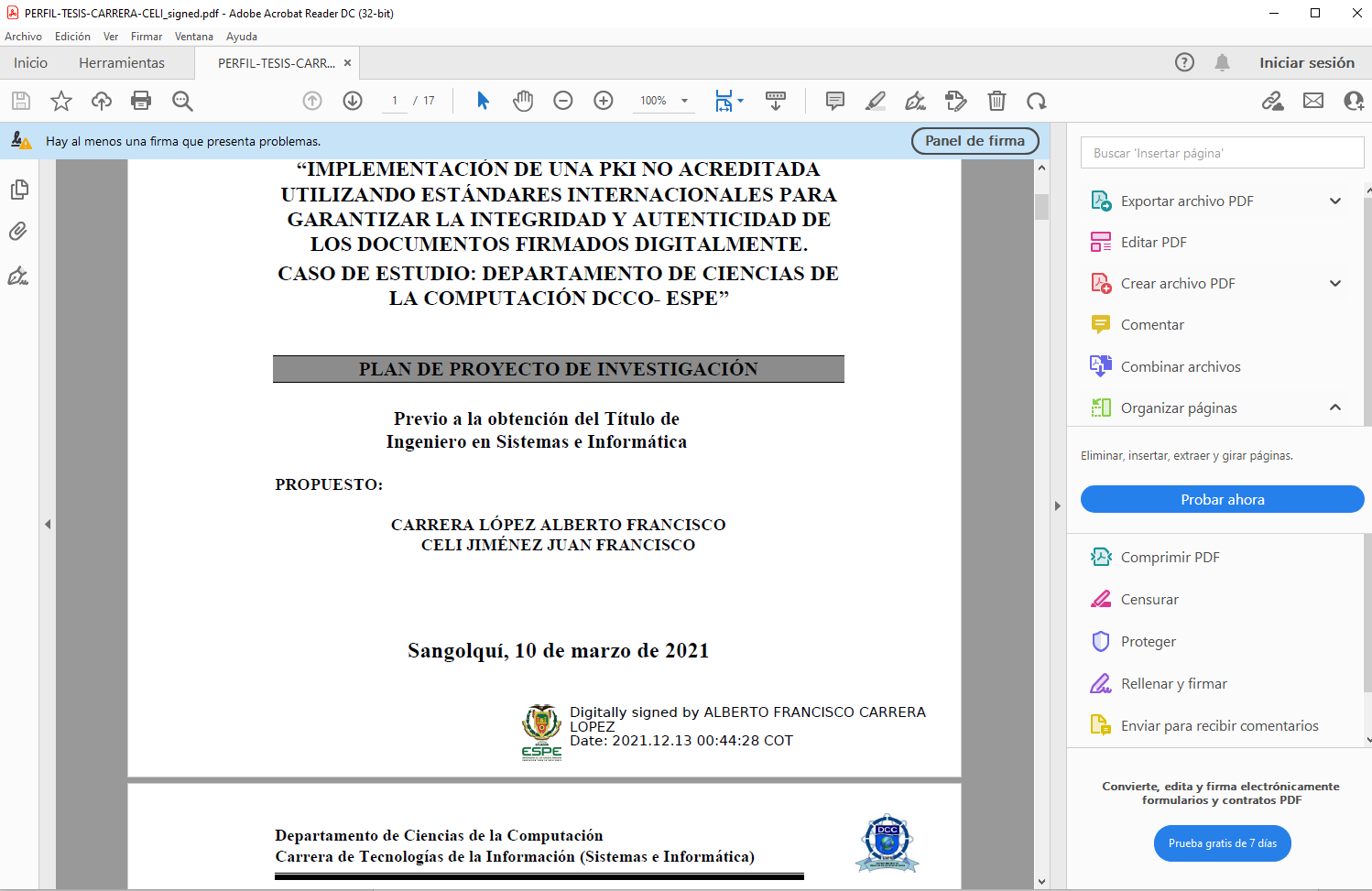 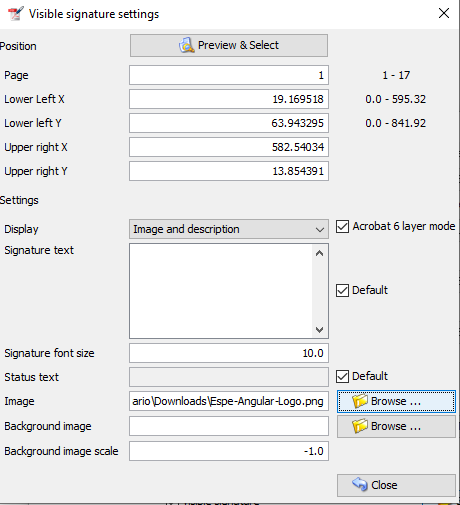 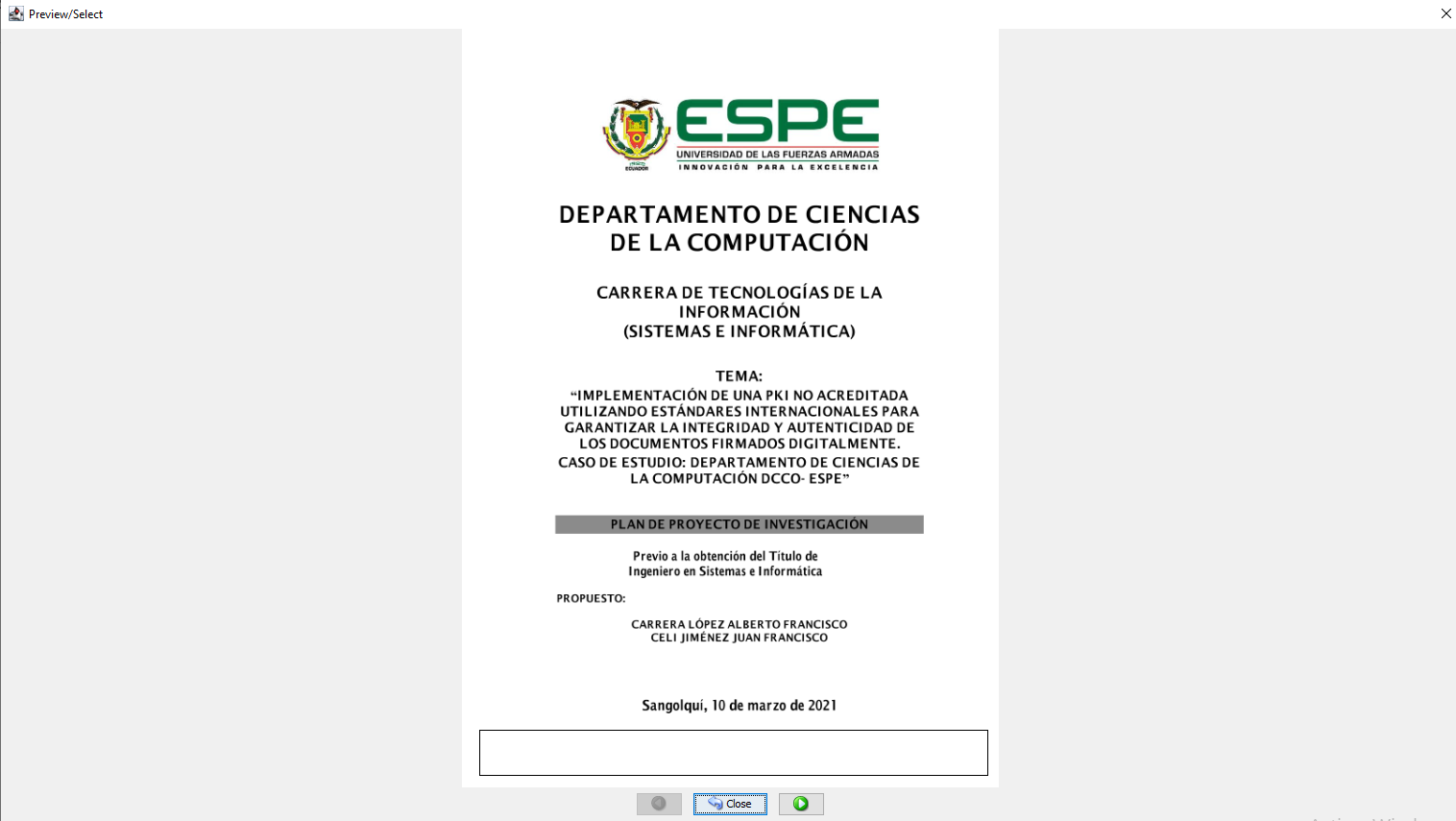 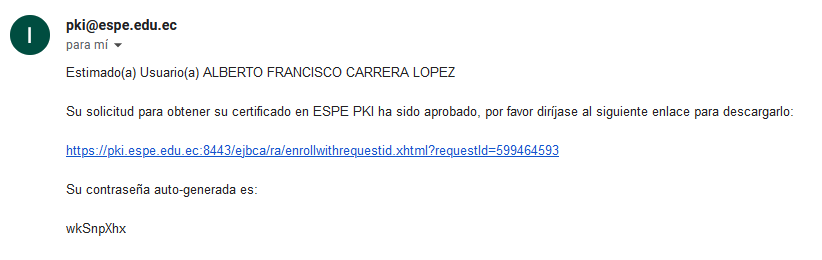 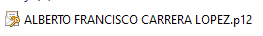 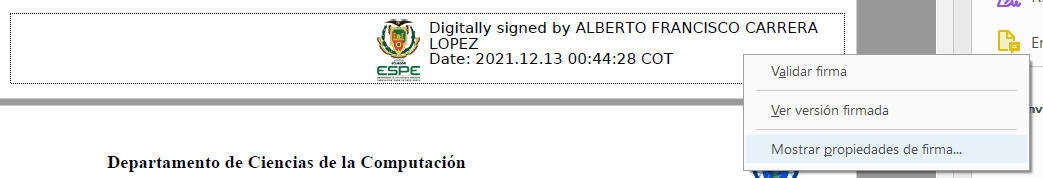 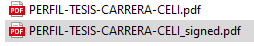 27
Conclusiones
Se realizó una investigación sobre las herramientas de software libre para generar PKI, obteniendo como resultado que la mejor opción es EJBCA, la misma que posee características idóneas de implementación y utilización.
Una de las partes más importantes fue la creación de las políticas y procedimientos sobre el uso de la PKI las mismas que fueron construidas bajo lineamientos muy similares a las que manejan instituciones de certificación acreditadas como El Banco Central del Ecuador, el Consejo de la Judicatura entre otros. 
Los alumnos de la universidad de las fuerzas armadas “ESPE” son los principales beneficiarios de la PKI la misma que ingresa como un servicio adicional al paquete de la plataforma de mi Espe, la cual es muy intuitiva y fácil de utilizar además cuenta con todas las guías y manuales para su uso.
La instalación, implementación y capacitación se realizó en las instalaciones de las Utics siendo ellos los encargados del manejo y administración de la herramienta además que poseen recursos y conocimientos necesarios para una adecuada utilización.
Se han cumplido con los objetivos planteados evidenciando que la herramienta de certificación es muy útil para los alumnos de la universidad, otorgando mayor confianza y seguridad en la transferencia de información.
28
RECOMENDACIONES
Al momento de diseñar un software es recomendable la utilización de tecnologías modernas que tengan buenas críticas en el mercado, de este modo se pueden mejorar su ciclo de vida y obtener mayores formas de mantenimiento del software. 
Se recomienda que la capacitación del personal de operadores de la herramienta debe ser minucioso y permanente, ya que de ellos dependerá el correcto funcionamiento y el éxito de la aplicación propuesta.   
Se recomienda la difusión de buenas prácticas y uso de herramientas tecnológicas como la firma digital, certificado electrónico y protección de los mensajes de datos a toda la comunidad, teniendo en cuenta su gran utilidad y beneficios que brindan en el ámbito de seguridad al momento de realizar transferencias telemáticas.
29
GRACIAS POR SU ATENCIÓN